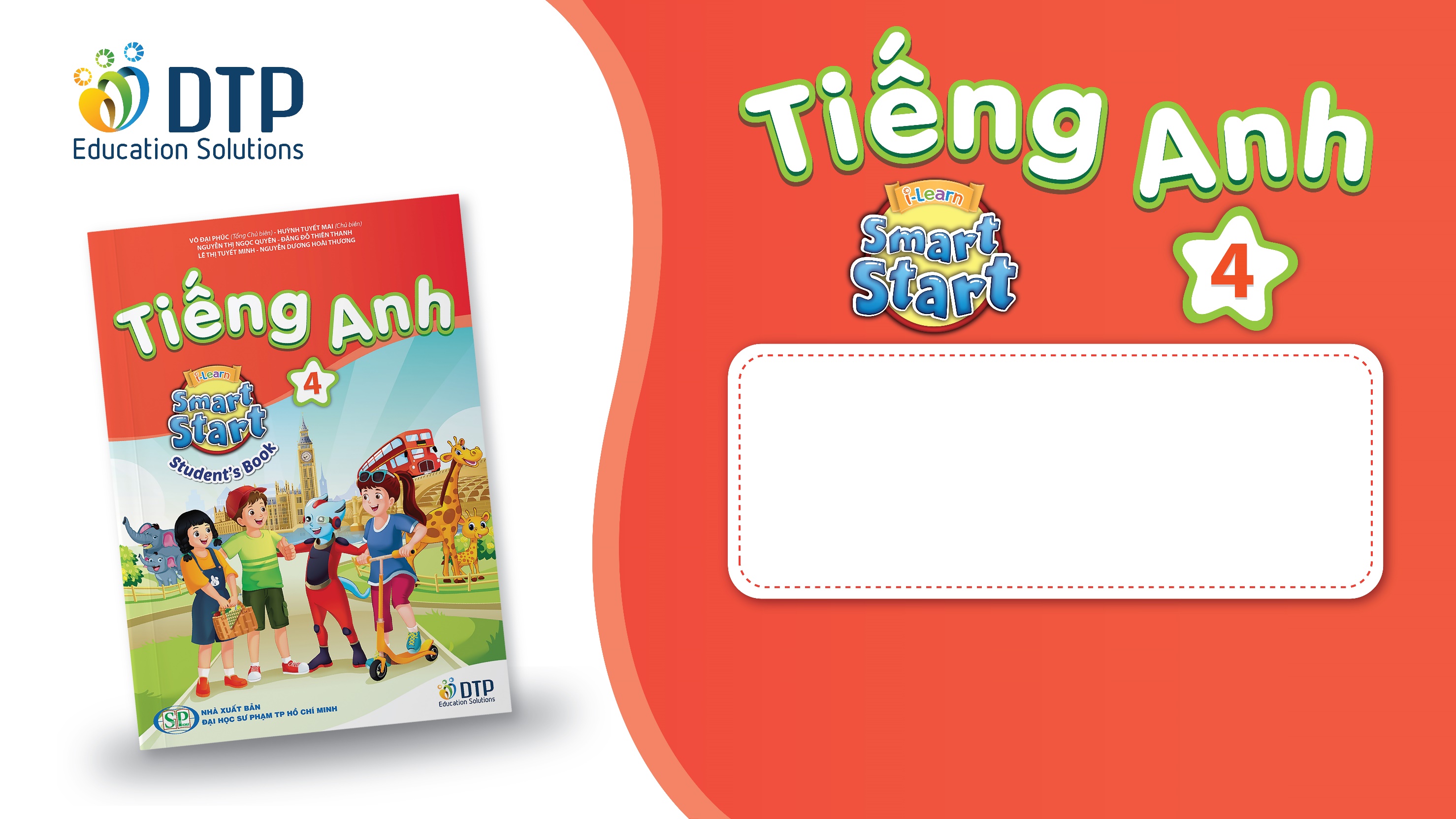 Unit 2
WHAT I CAN DO
LESSON 1.1 - PAGE 20
Objectives
By the end of this lesson, students will be able to talk about things they can and can't do. 

Vocabulary: dance, sing, play the keyboard, paint, draw, act 
Structure: I can dance.
                  I can't draw.
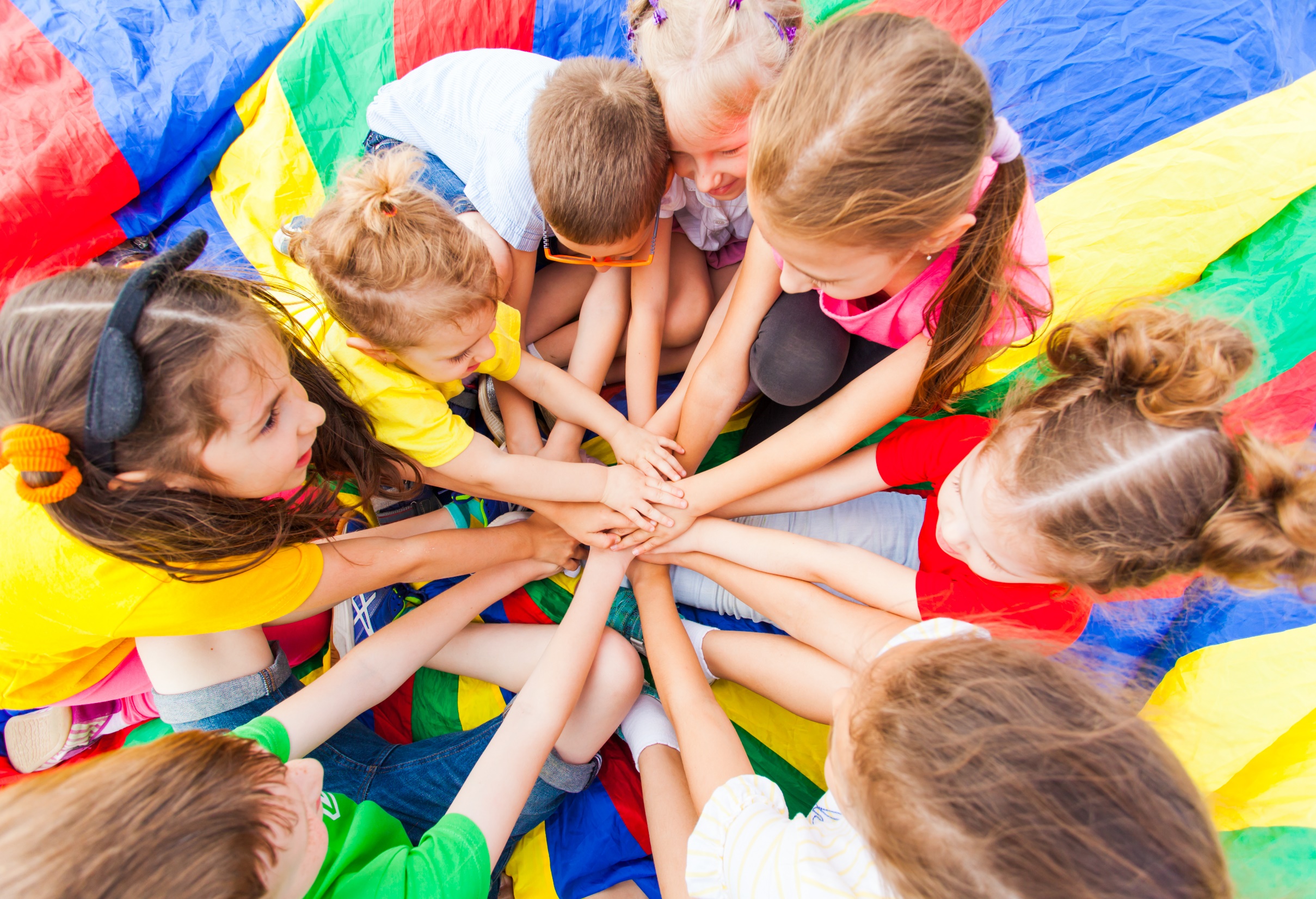 WARM UP
4 things 1 animal
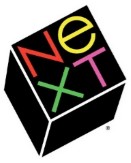 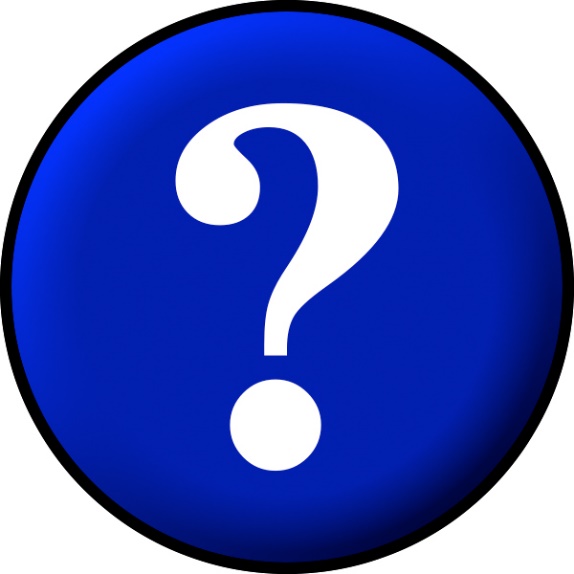 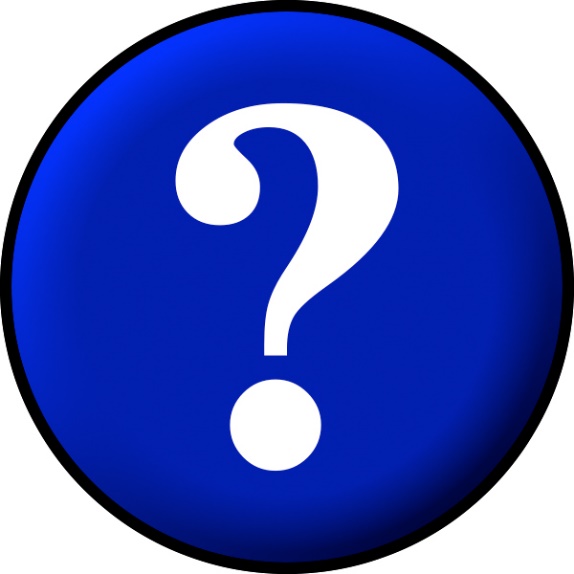 It’s big.
It’s gray.
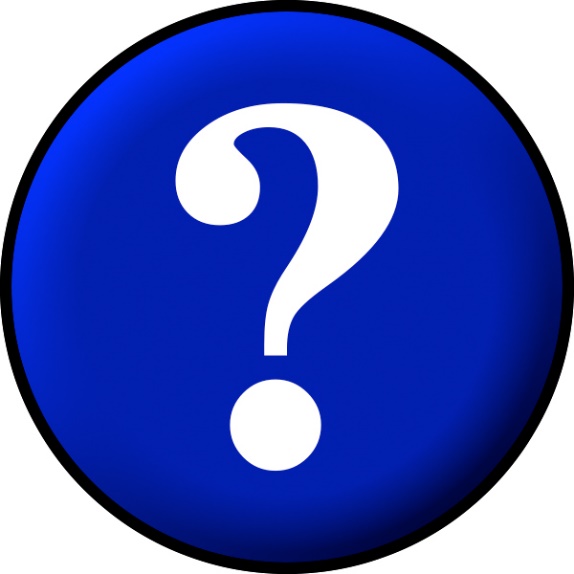 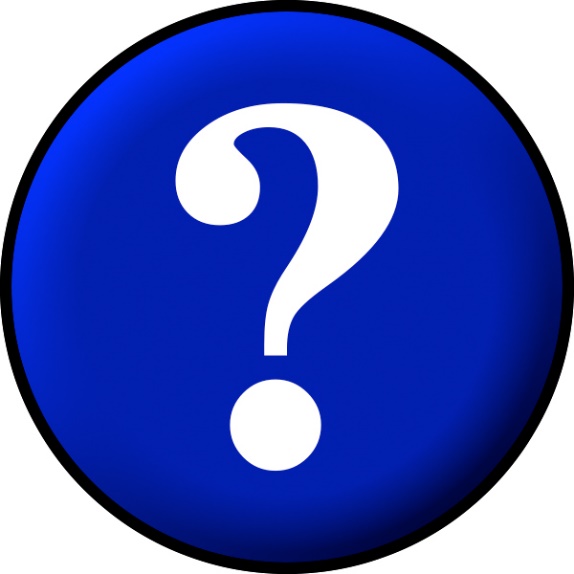 It has a tail.
It has 4 legs.
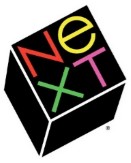 e
l
a
e
p
h
n
t
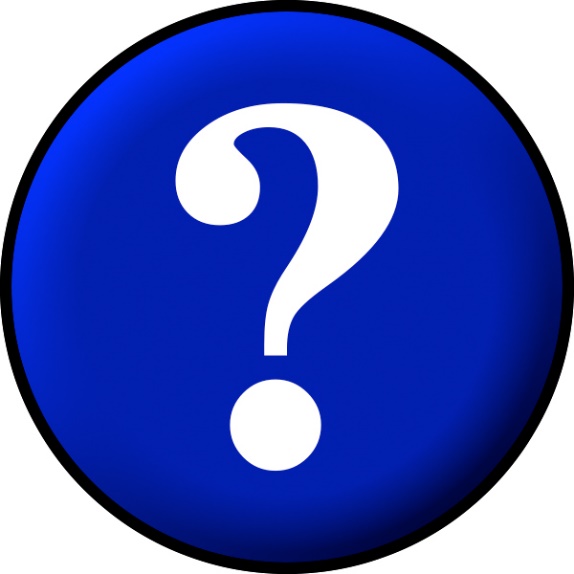 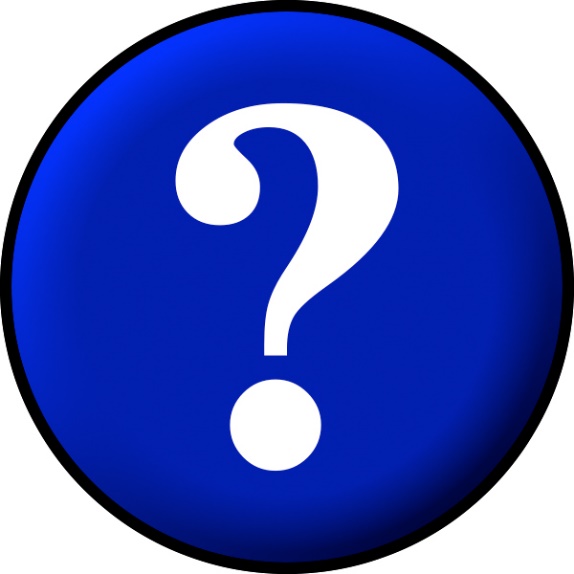 It’s small.
It has 2 legs.
It has feather.
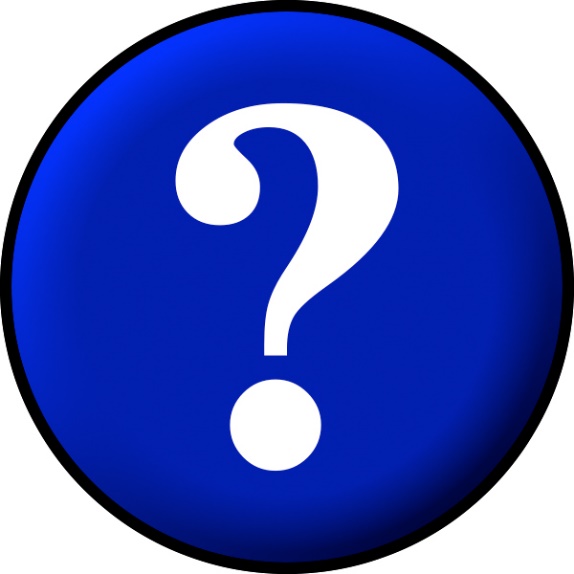 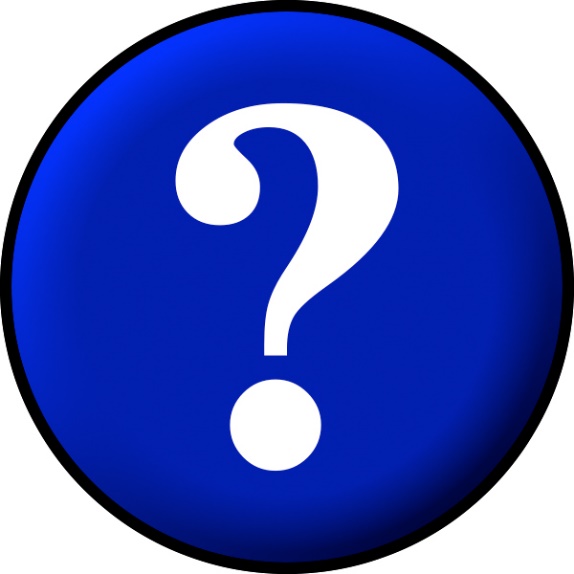 It has 2 wings.
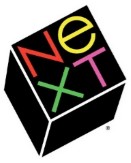 i
r
d
b
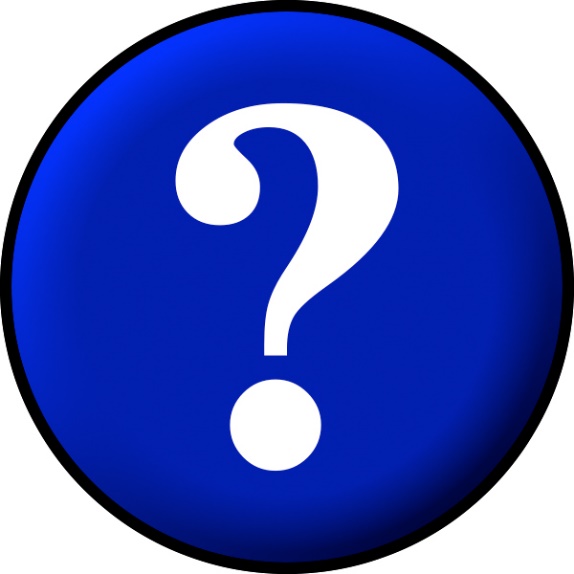 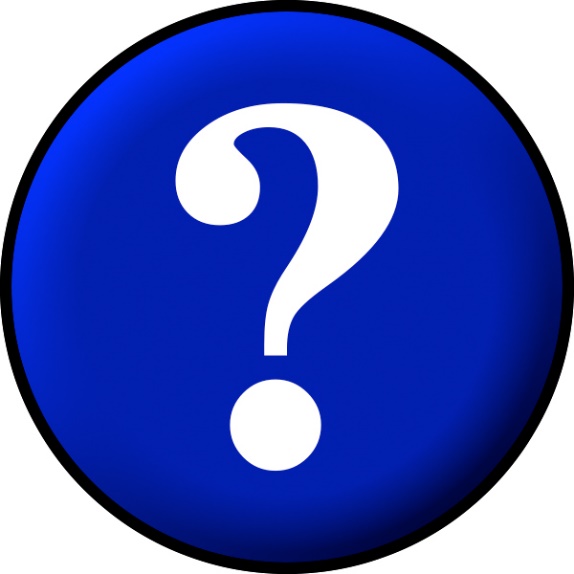 It’s tall.
It has 4 legs.
It has a long neck.
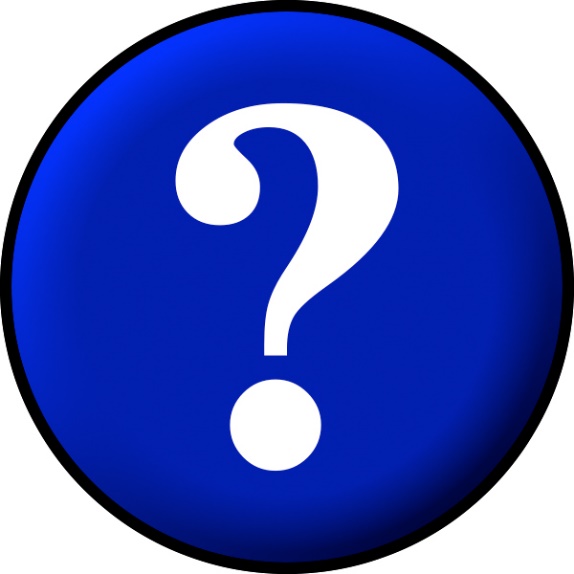 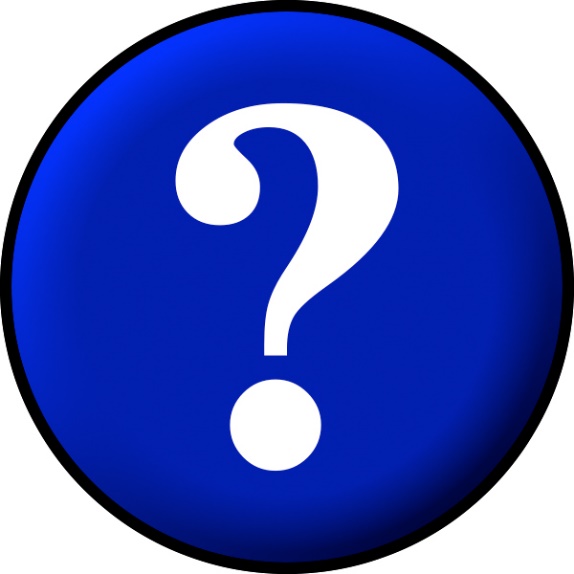 It has a tail.
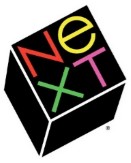 e
f
a
f
r
i
g
It’s time to learn …
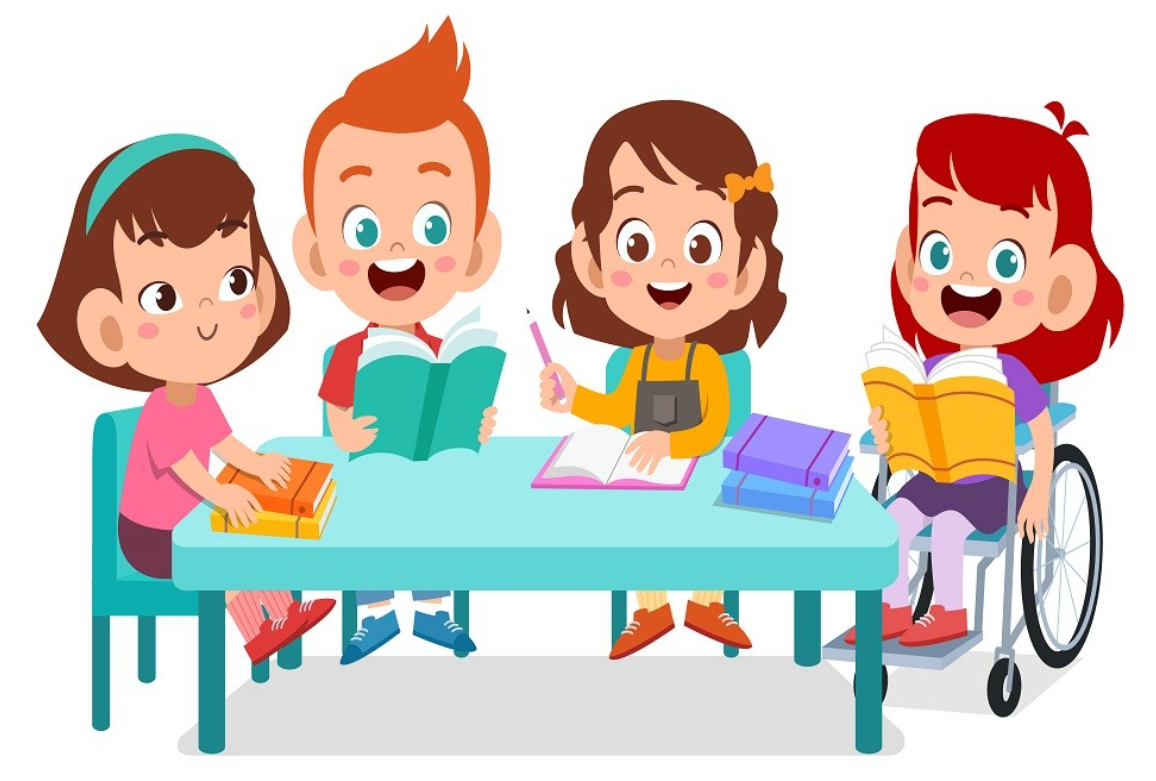 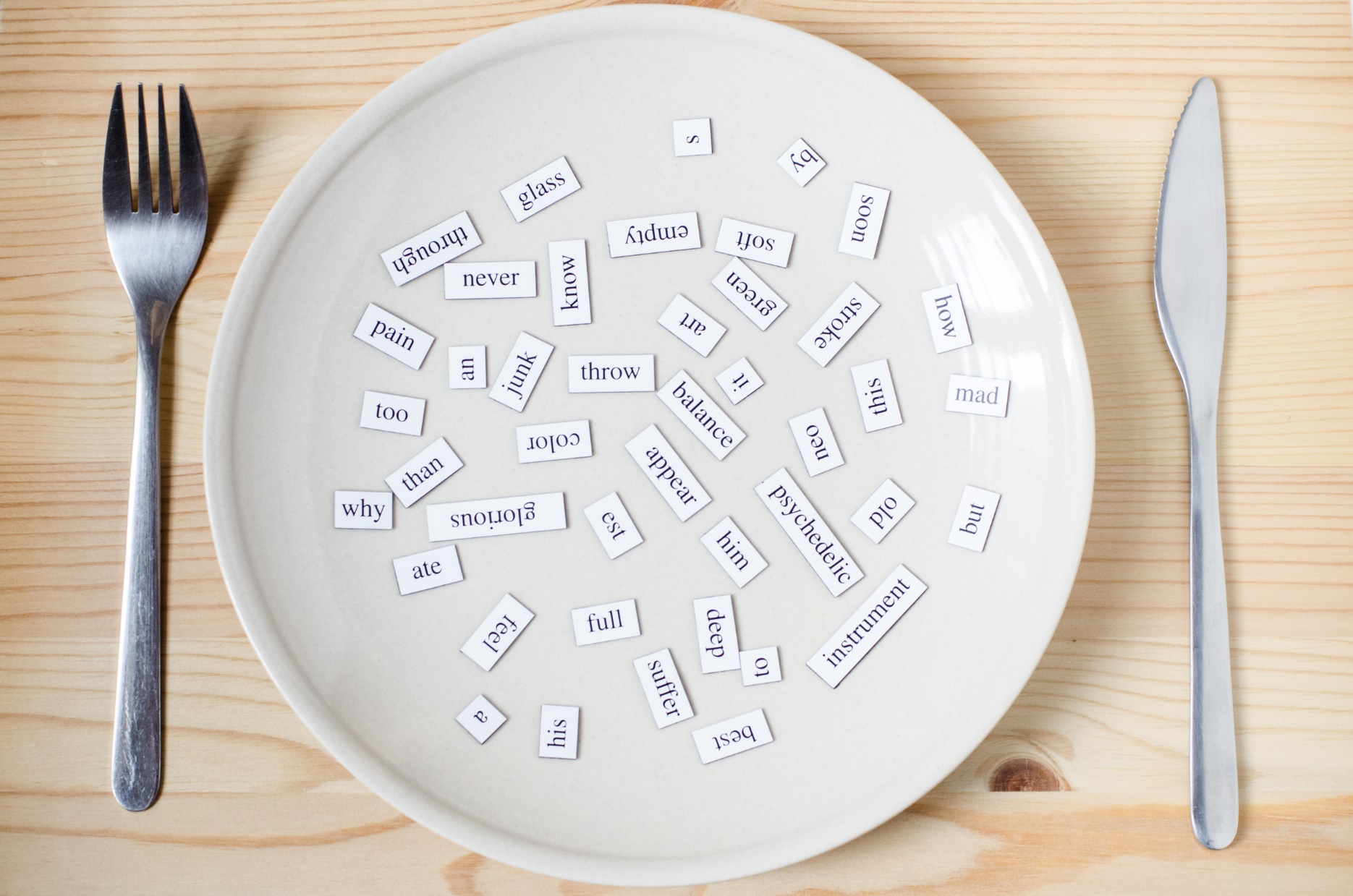 New words
dance, 
sing, 
play the keyboard, paint, 
draw, 
act
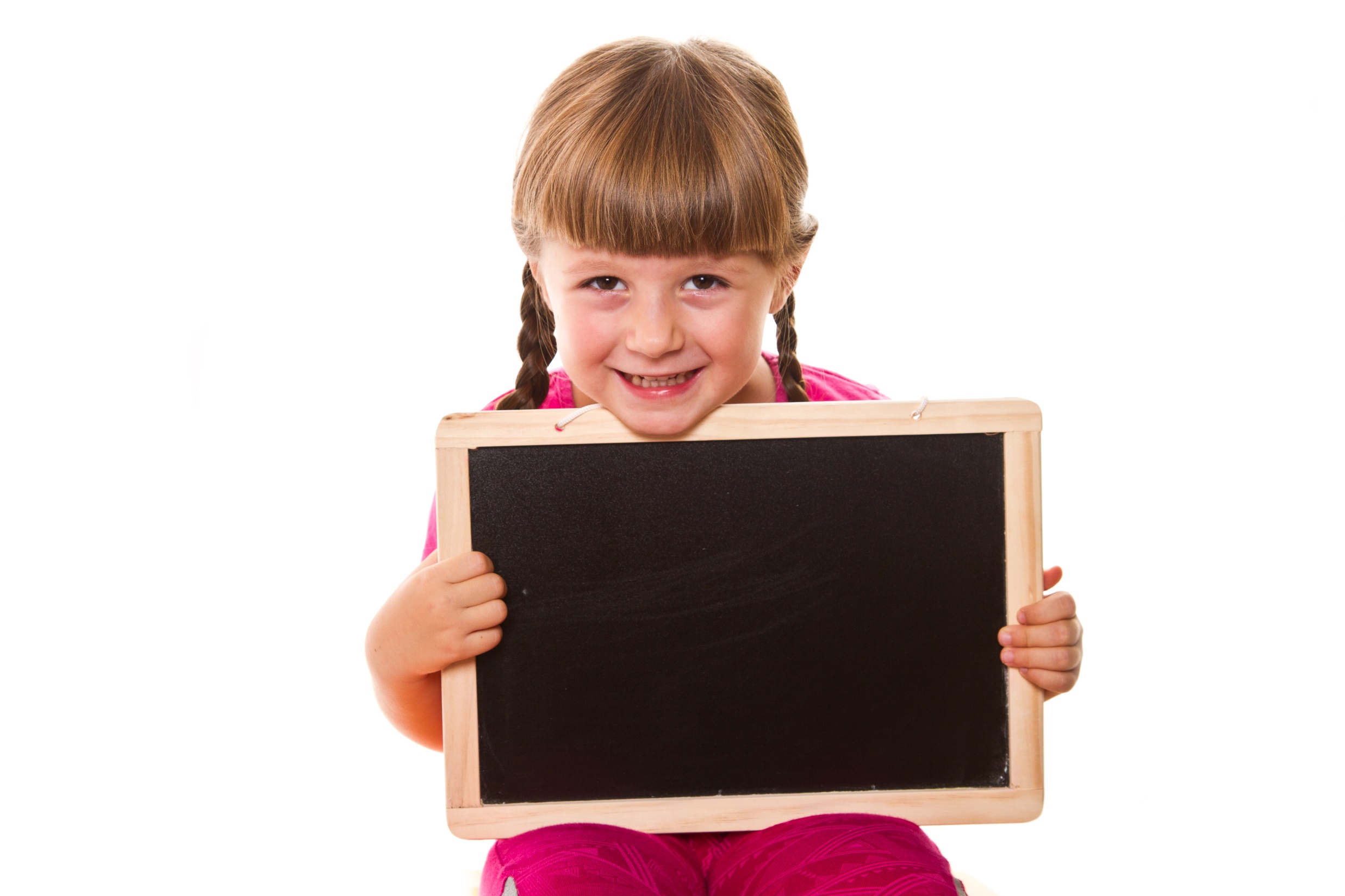 Presentation
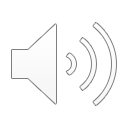 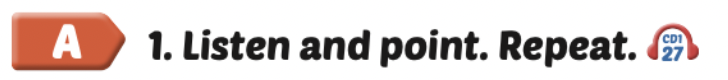 Click the icon to hear the sound.
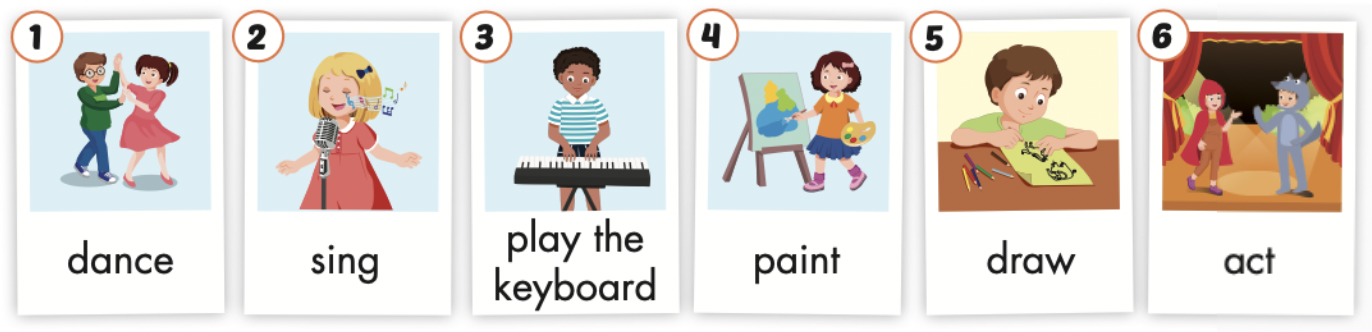 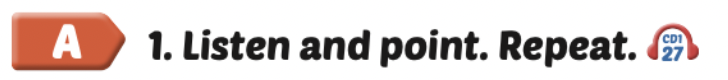 Click the picture to hear the sound.
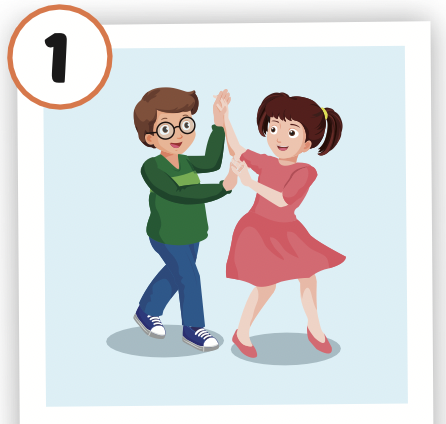 dance
/ˈdæns/
nhảy múa
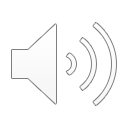 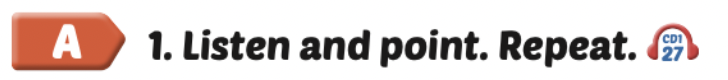 Click the picture to hear the sound.
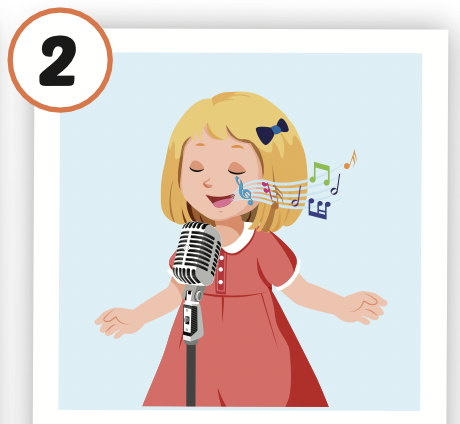 sing
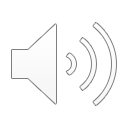 /sɪŋ/ 
hát
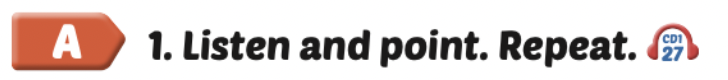 Click the picture to hear the sound.
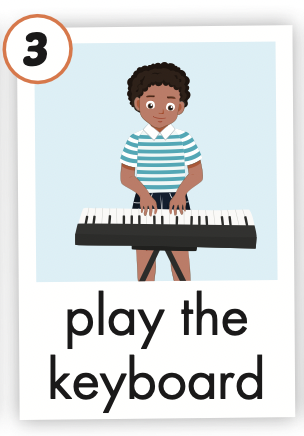 play the keyboard
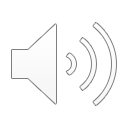 /pleɪ ðə ˈkiːbɔːrd/ 
chơi đàn phím
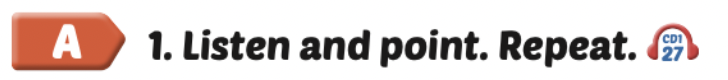 Click the picture to hear the sound.
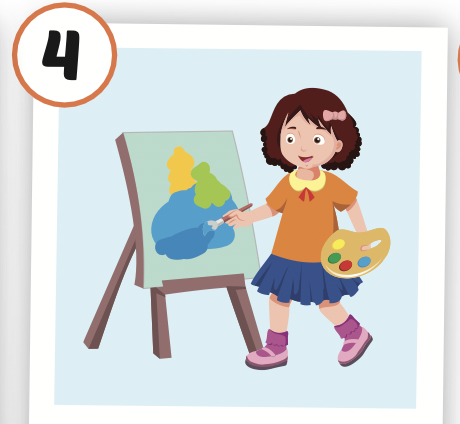 paint
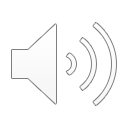 /peɪnt/ 
vẽ, sơn
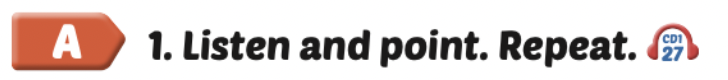 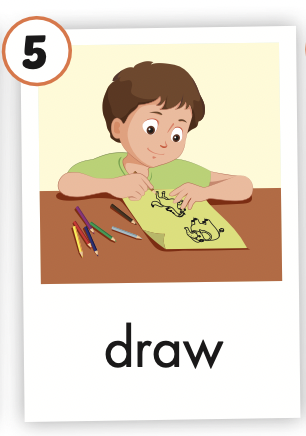 Click the picture to hear the sound.
draw
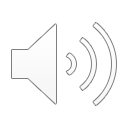 /drɑː/ 
vẽ
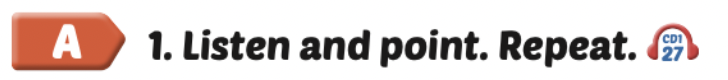 Click the picture to hear the sound.
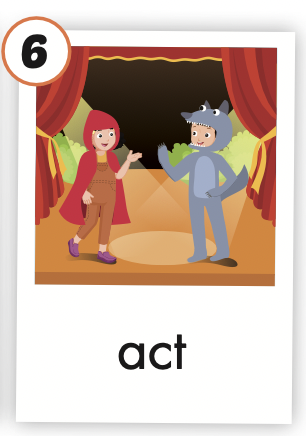 act
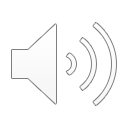 /ækt/ 
diễn xuất
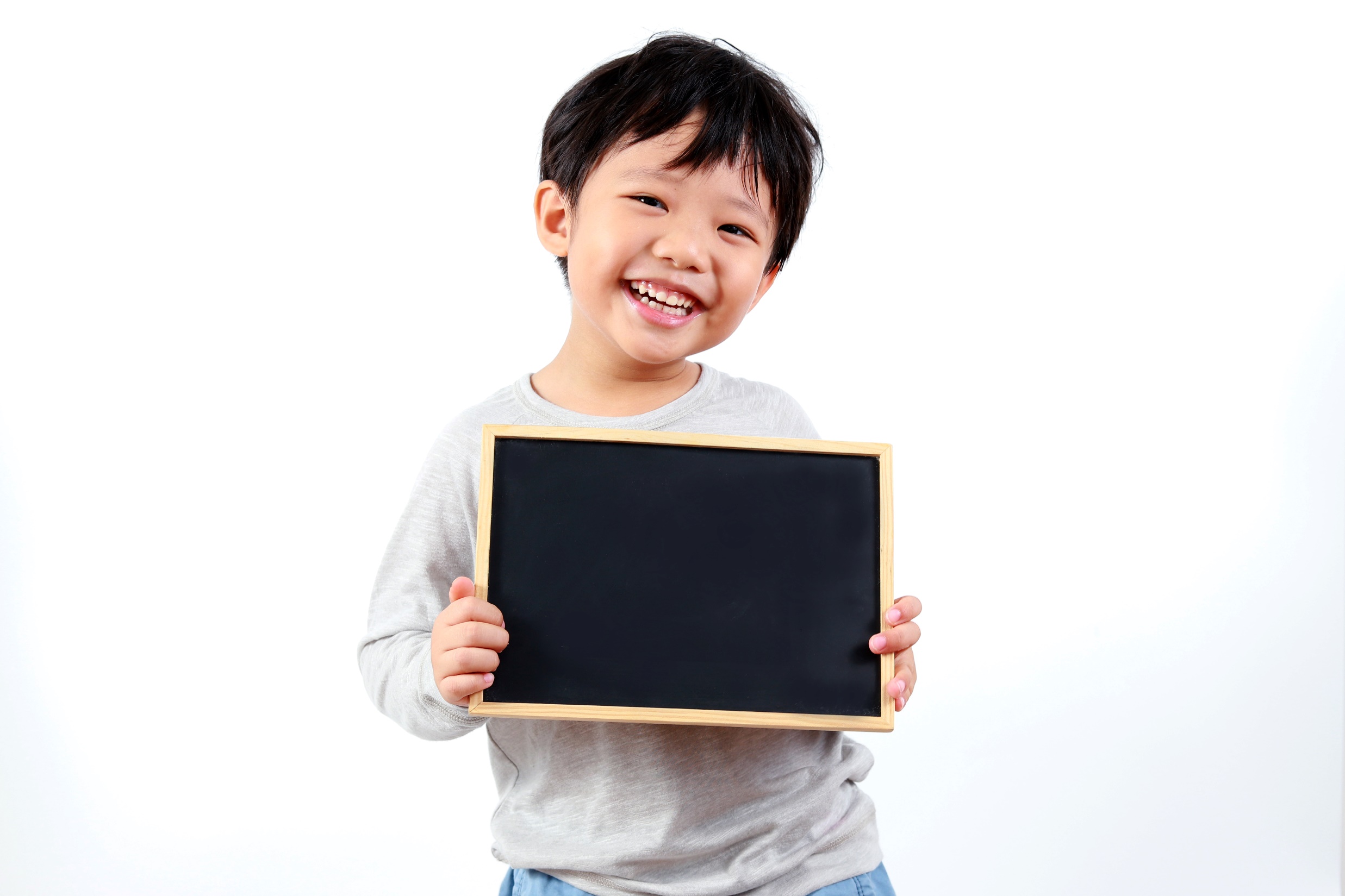 Practice
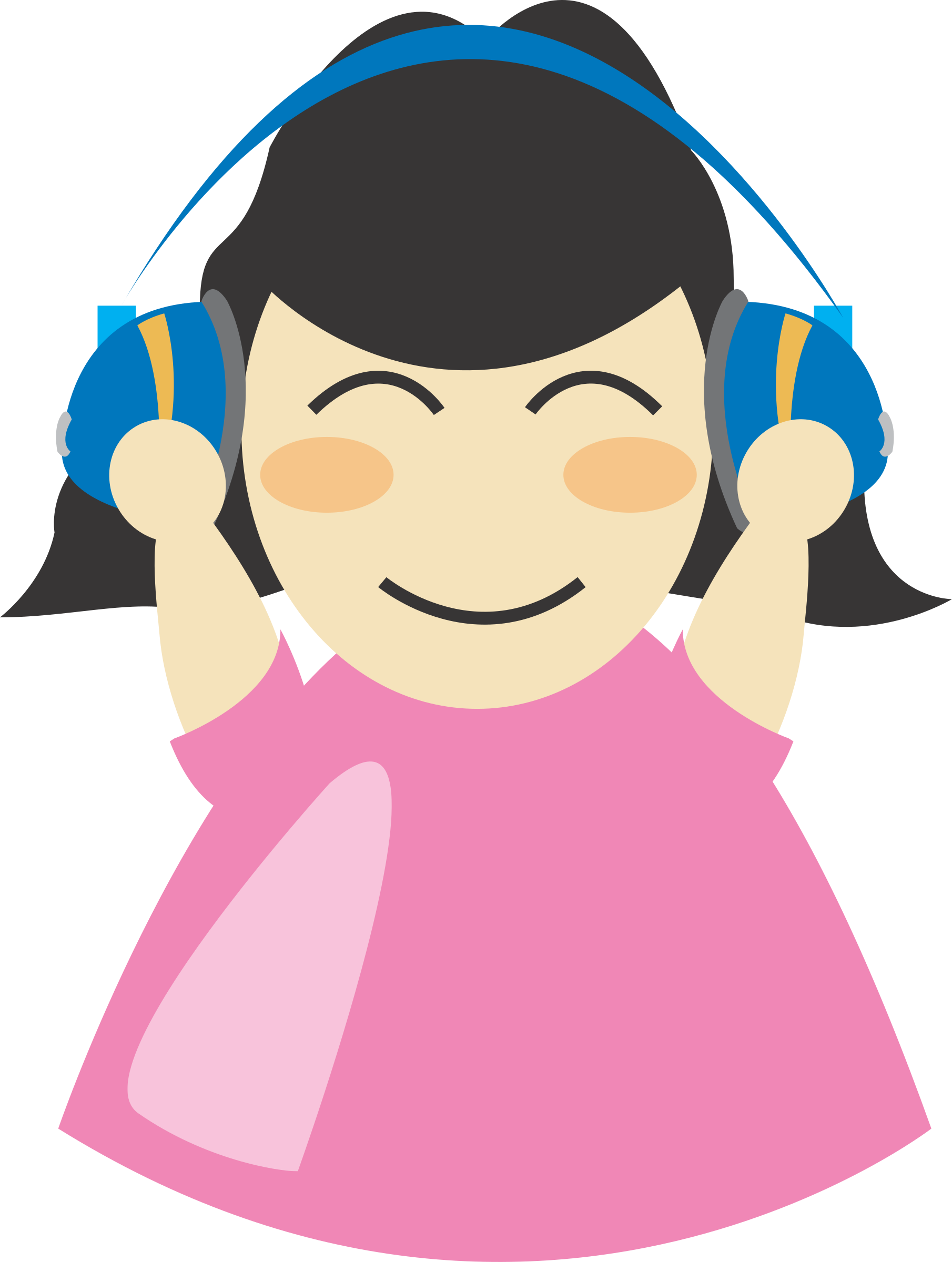 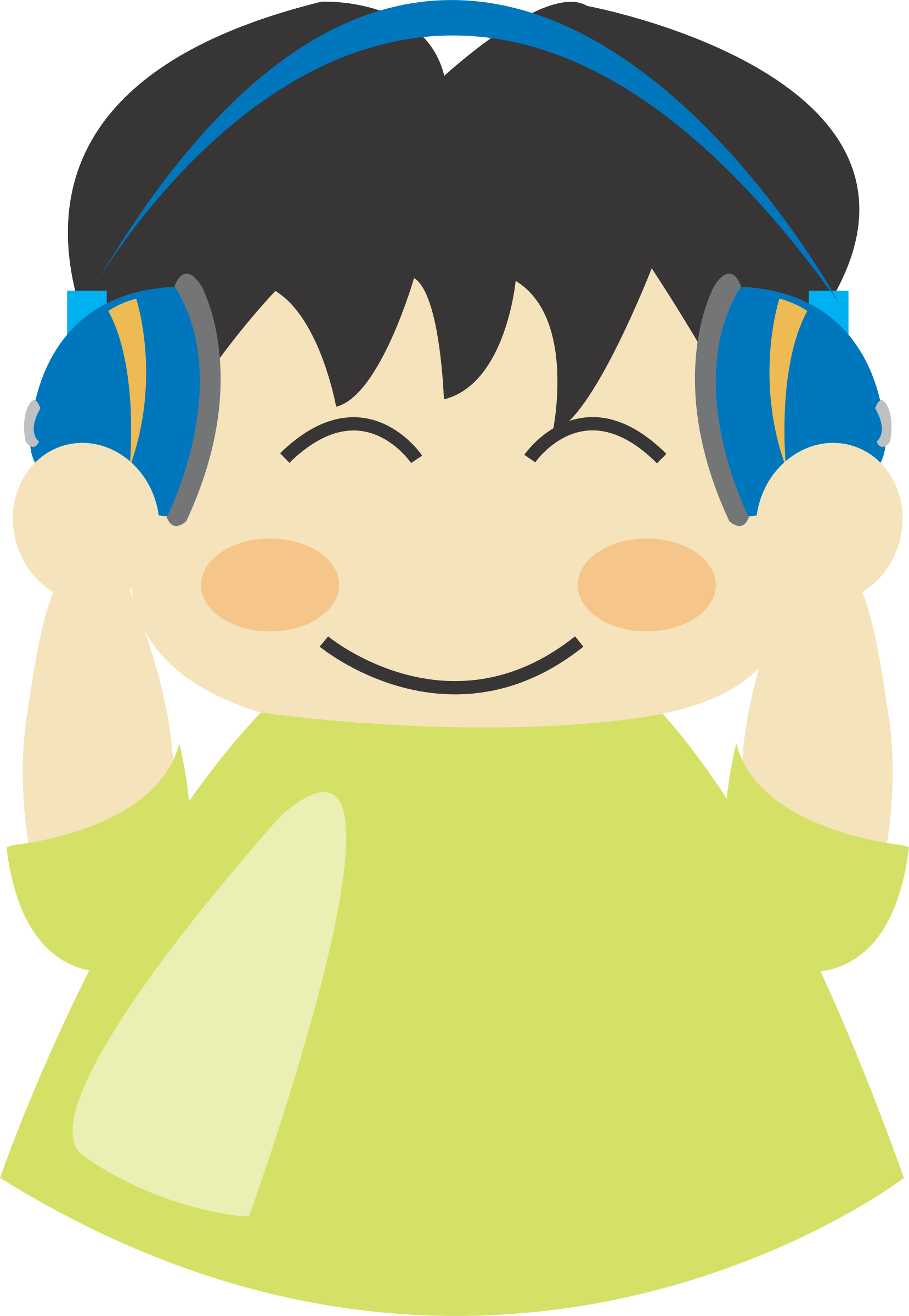 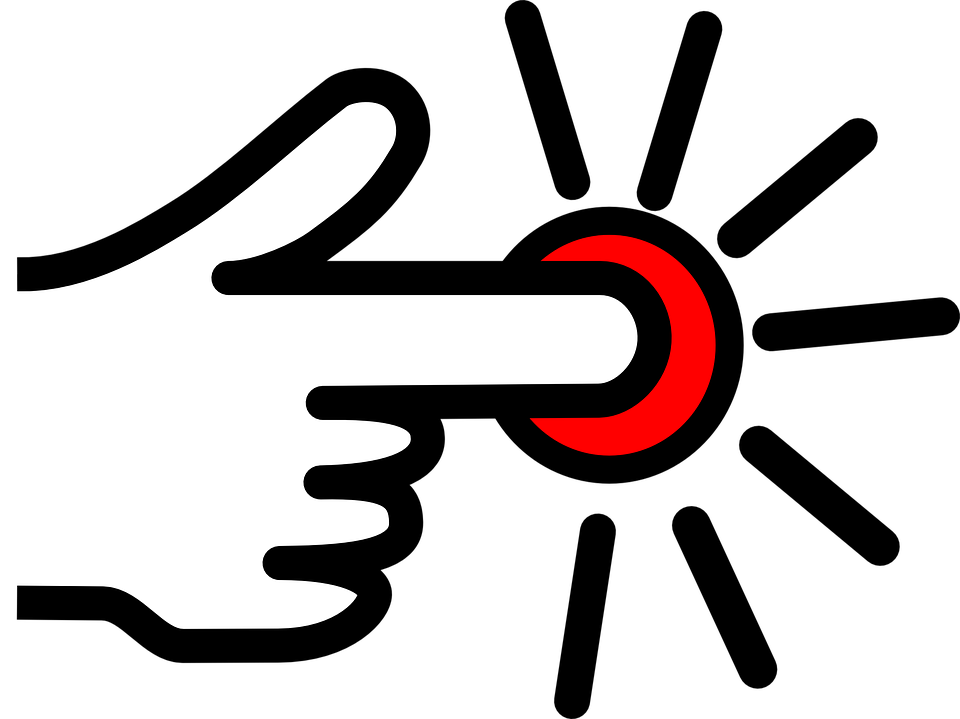 LISTEN AND CHOOSE
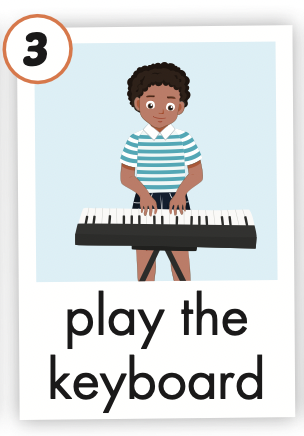 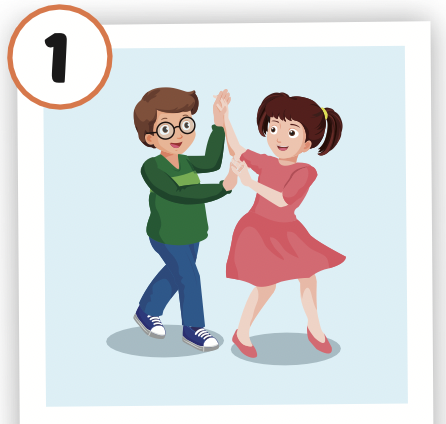 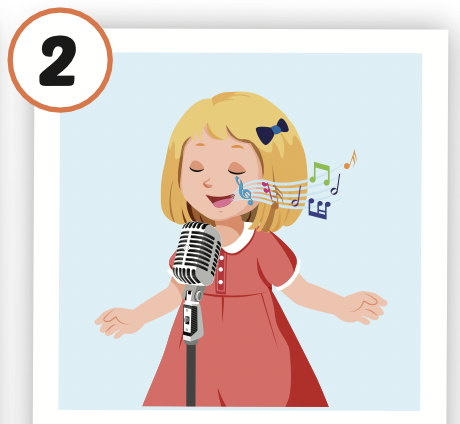 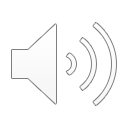 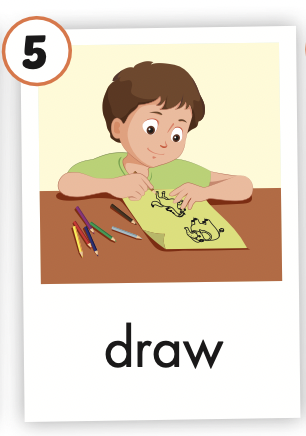 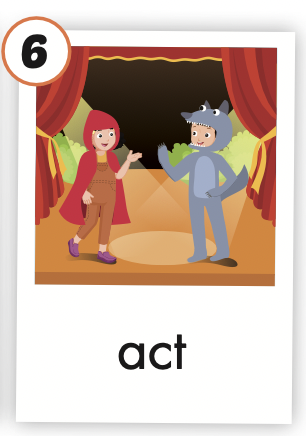 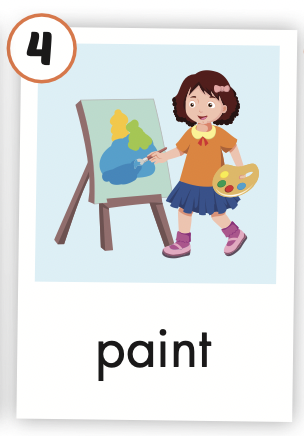 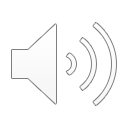 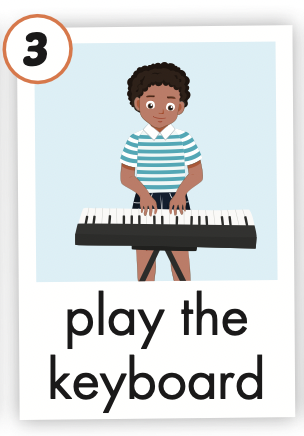 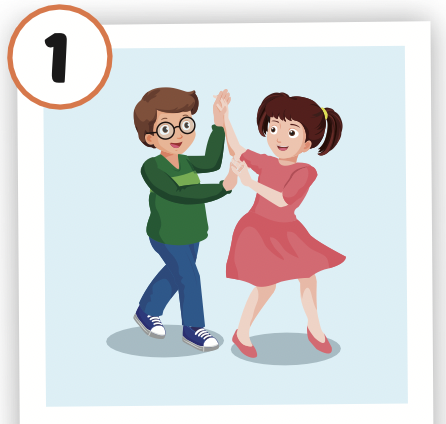 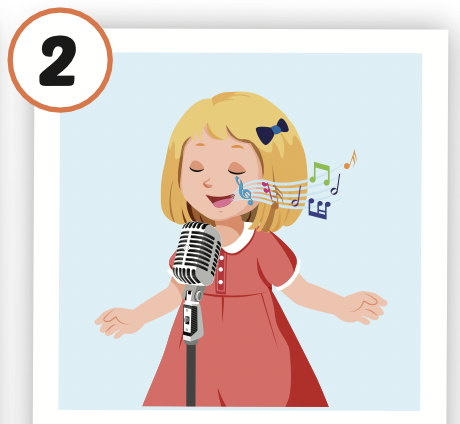 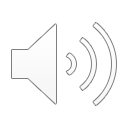 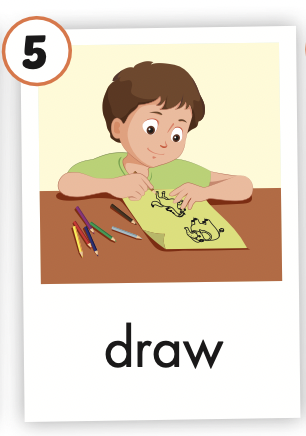 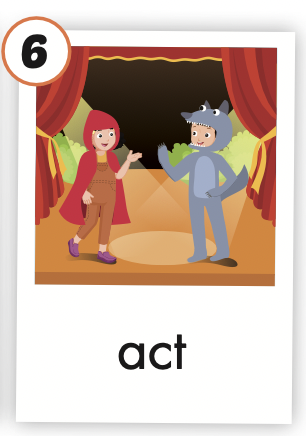 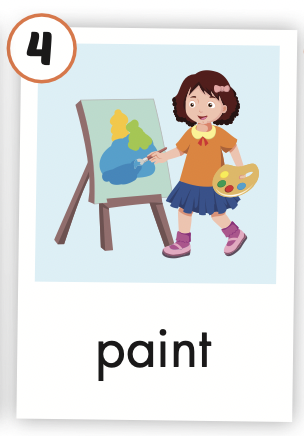 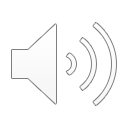 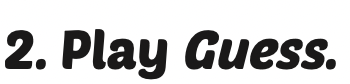 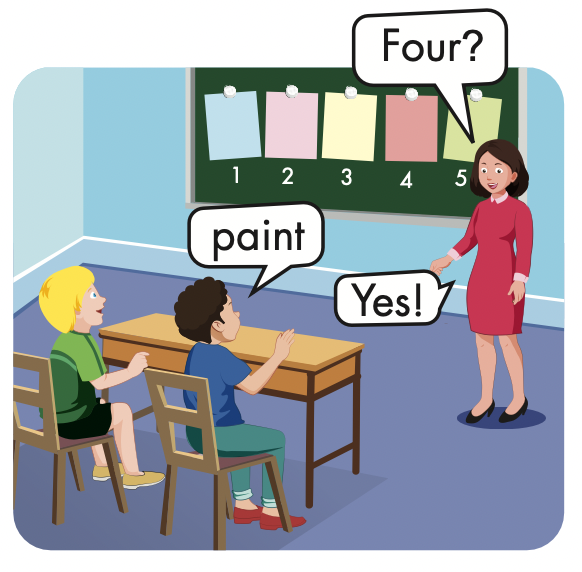 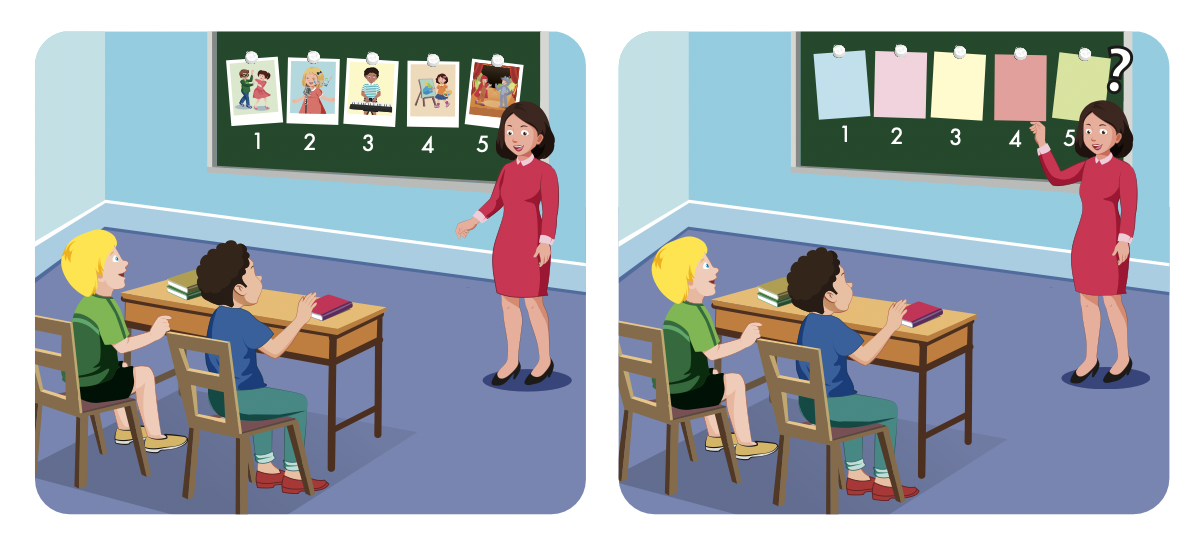 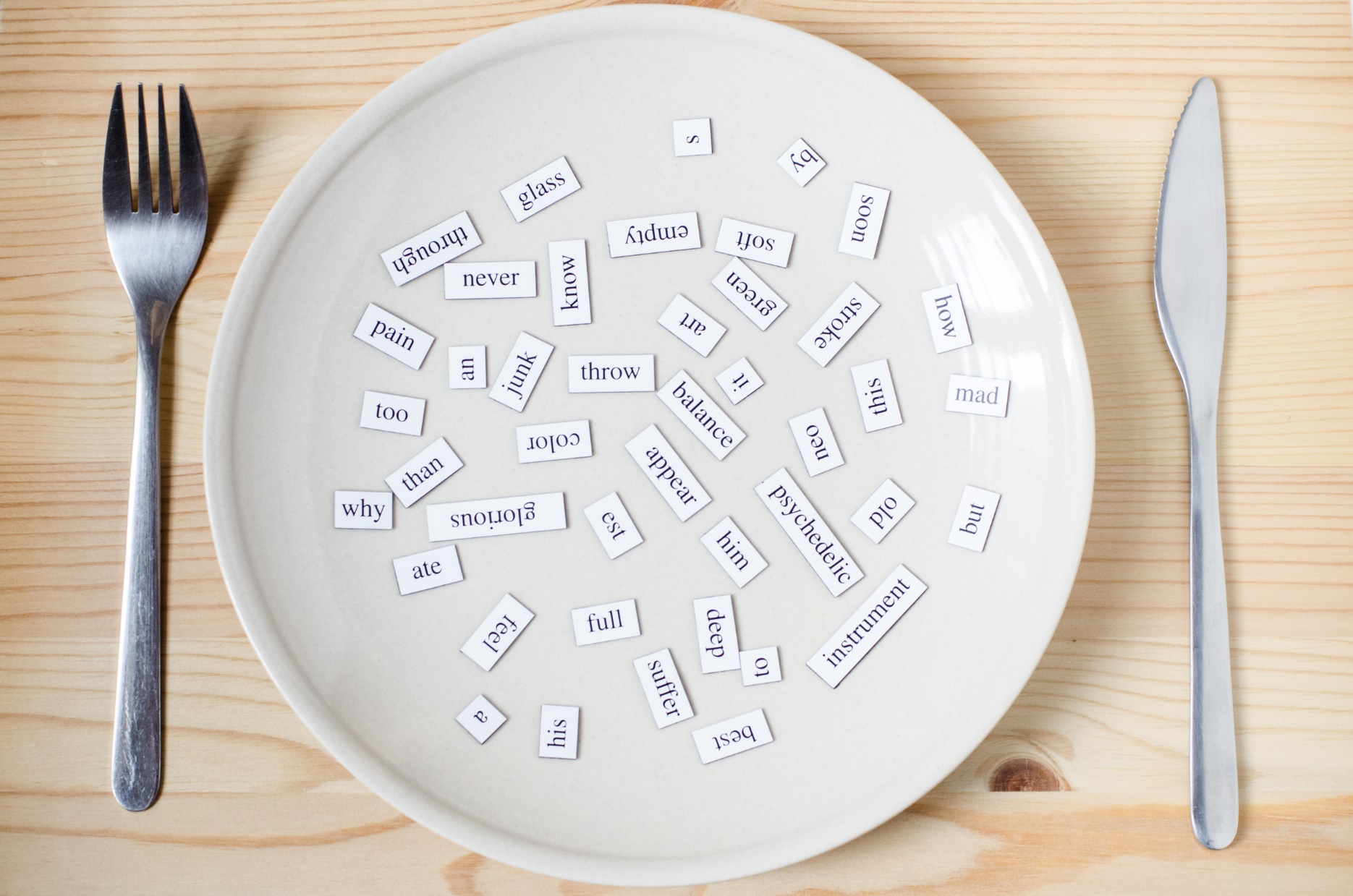 Structures
I can dance.
I can't draw.
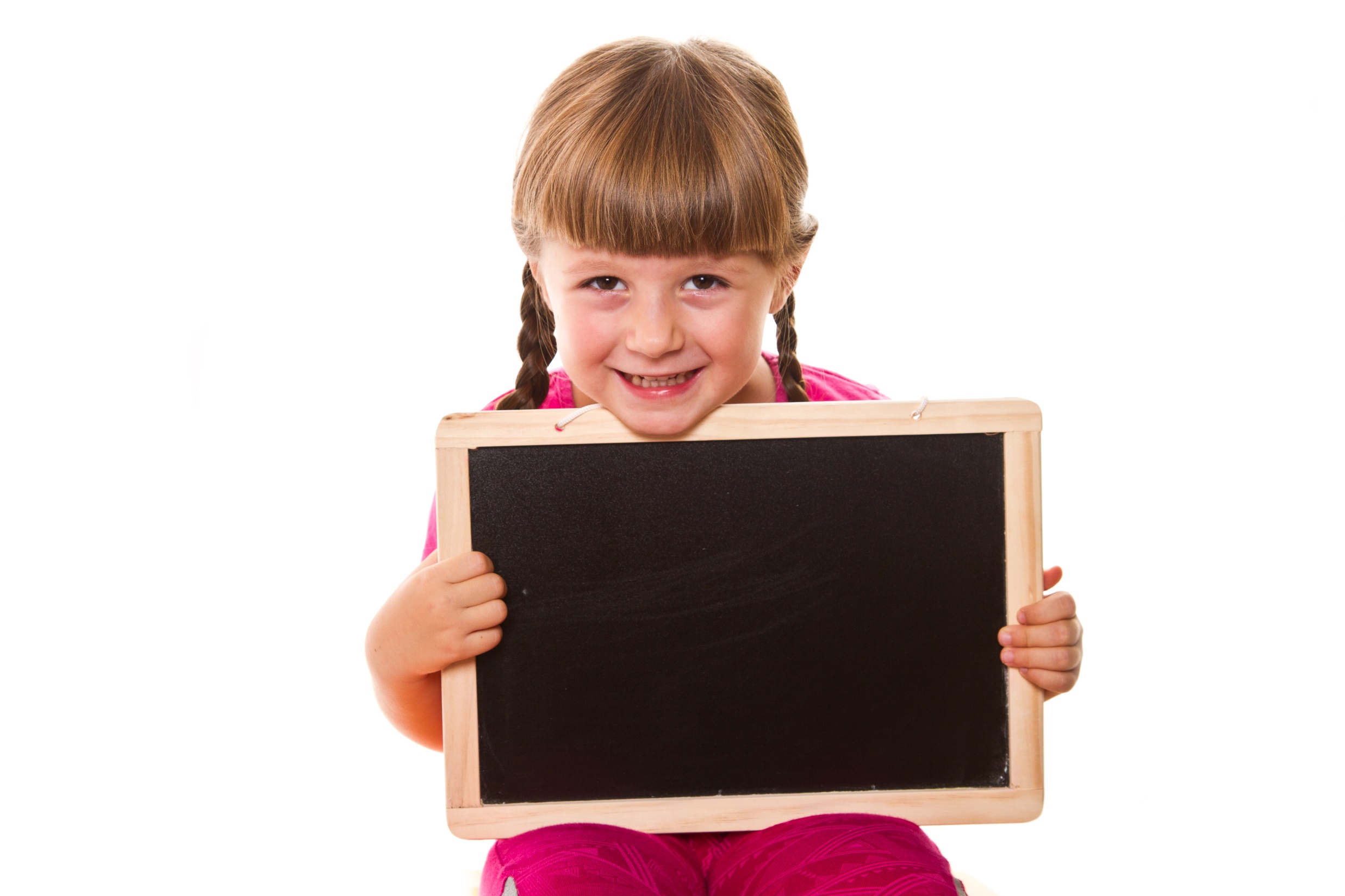 Presentation
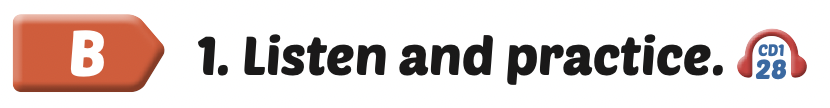 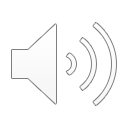 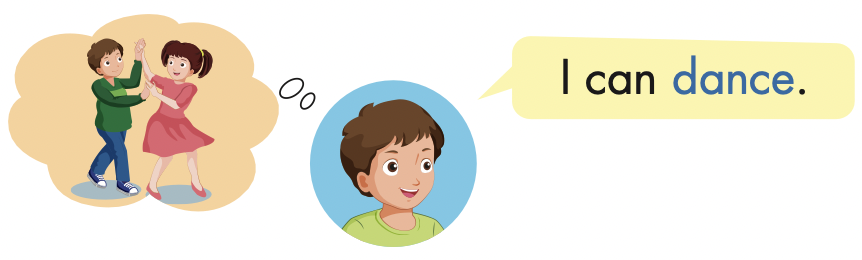 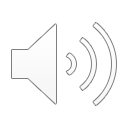 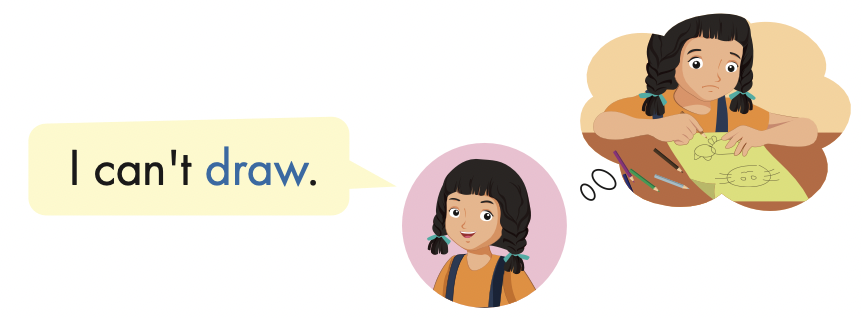 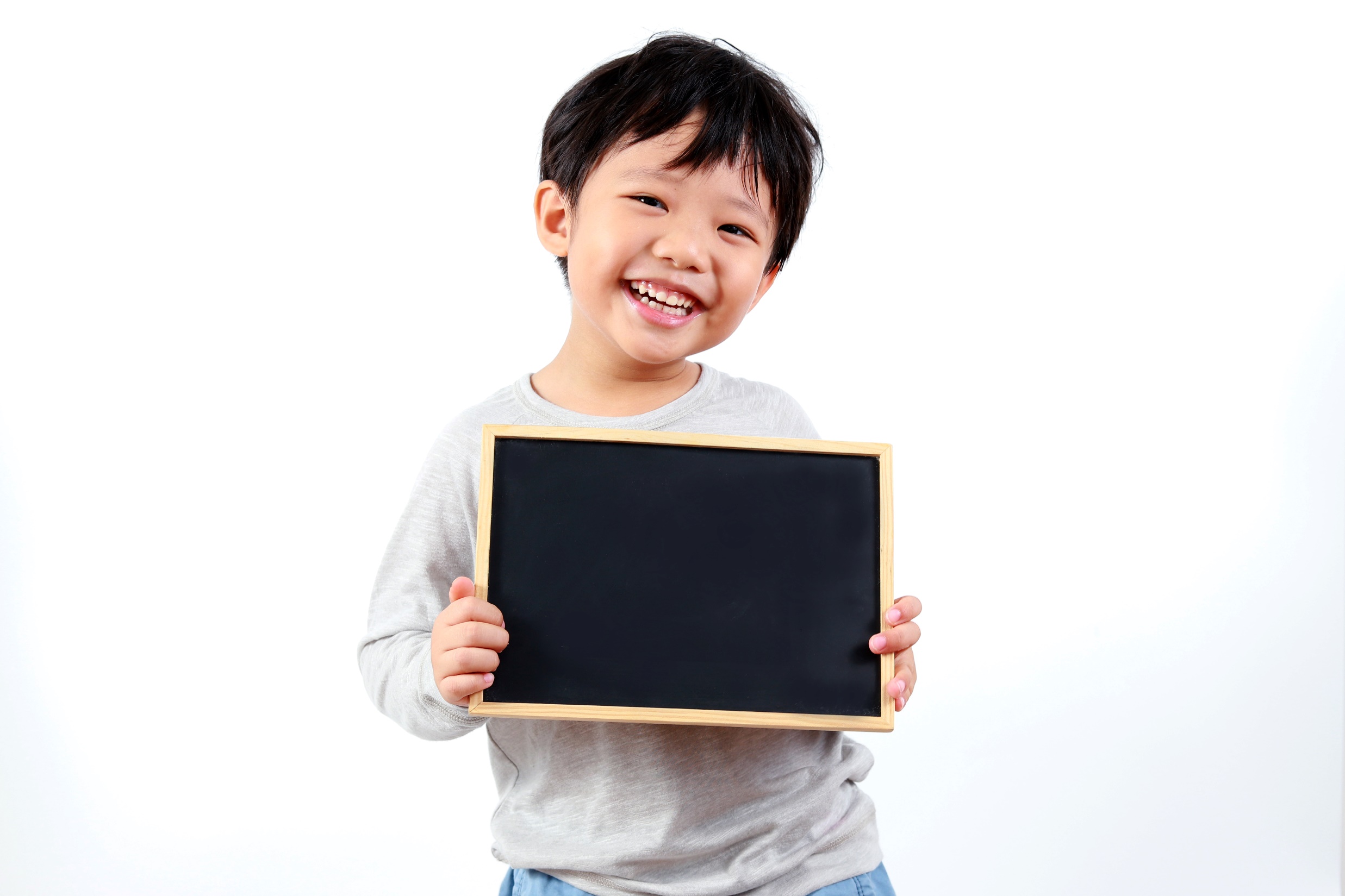 Practice
I can act.
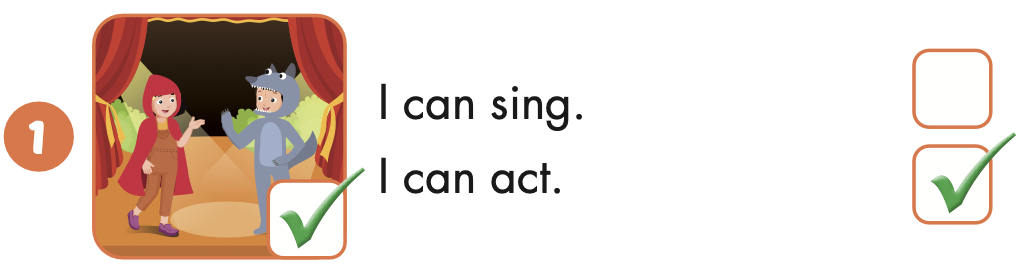 I can’t draw.
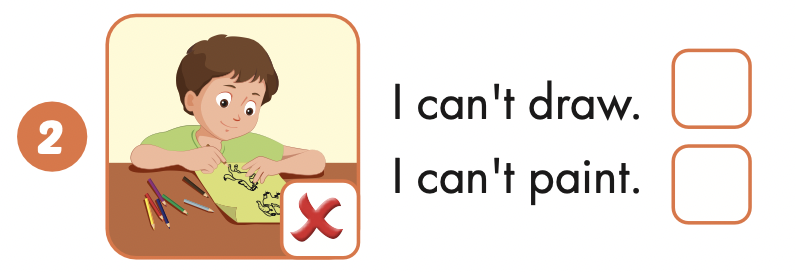 I can’t play the keyboard.
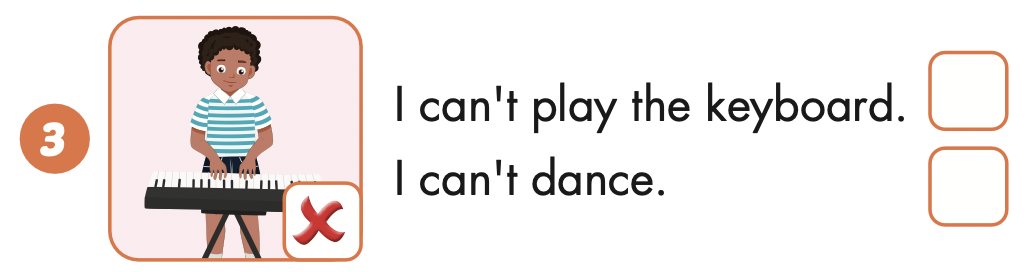 I can sing.
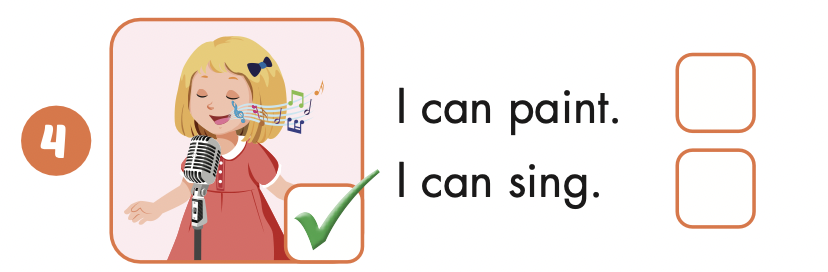 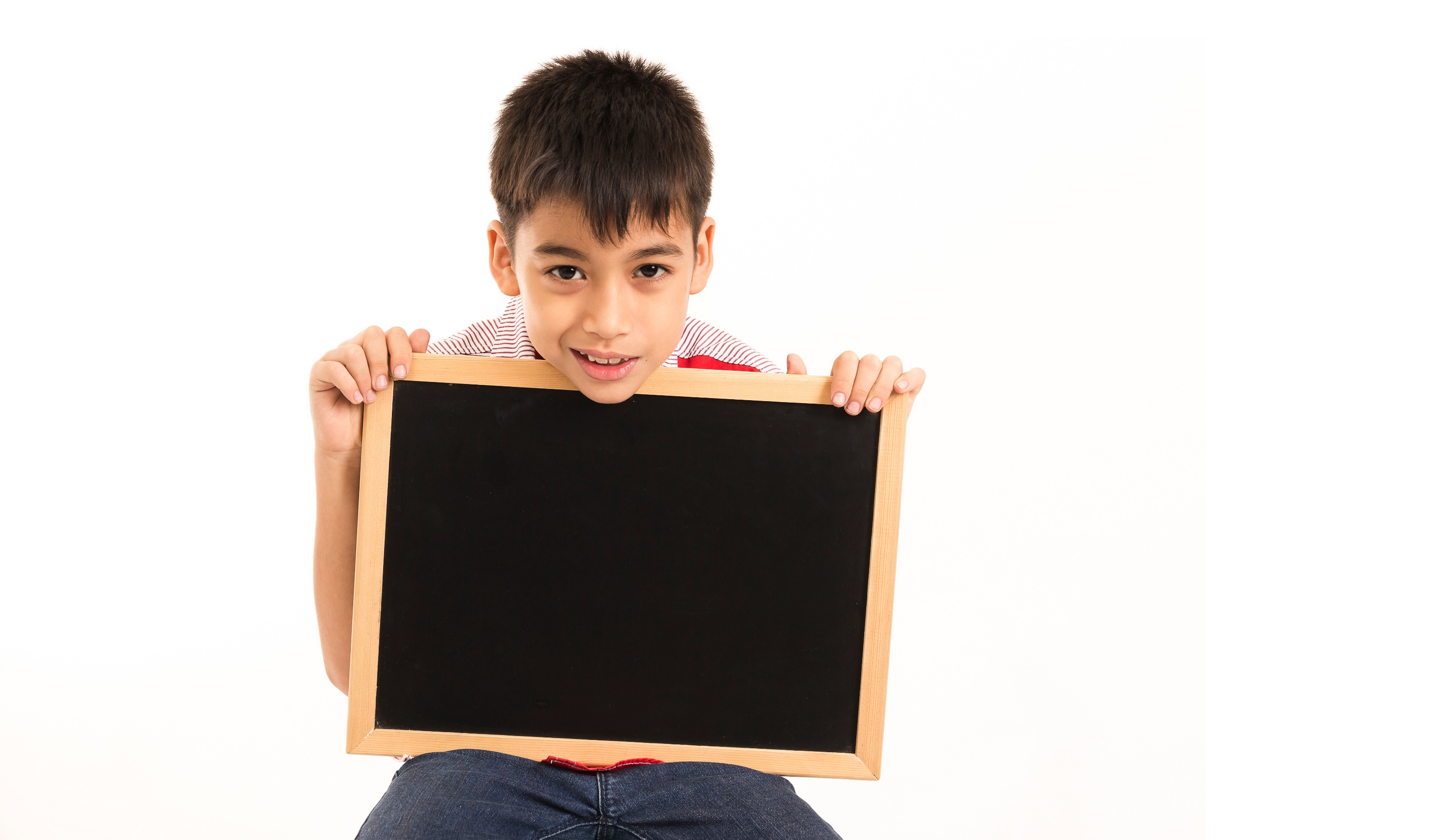 Writing
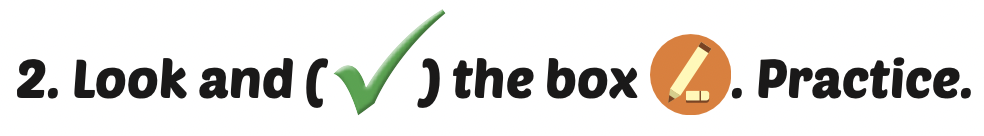 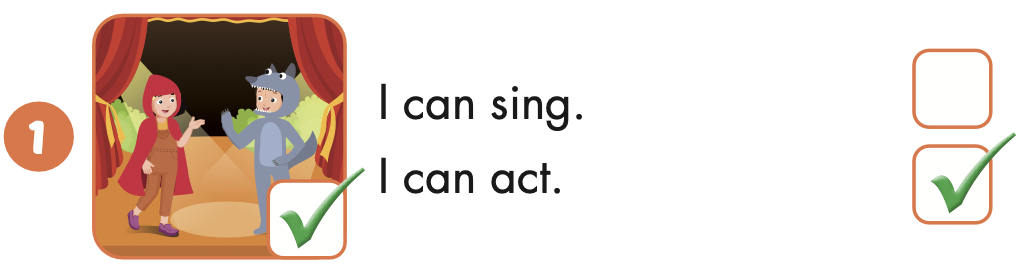 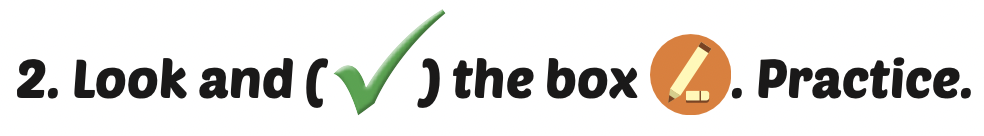 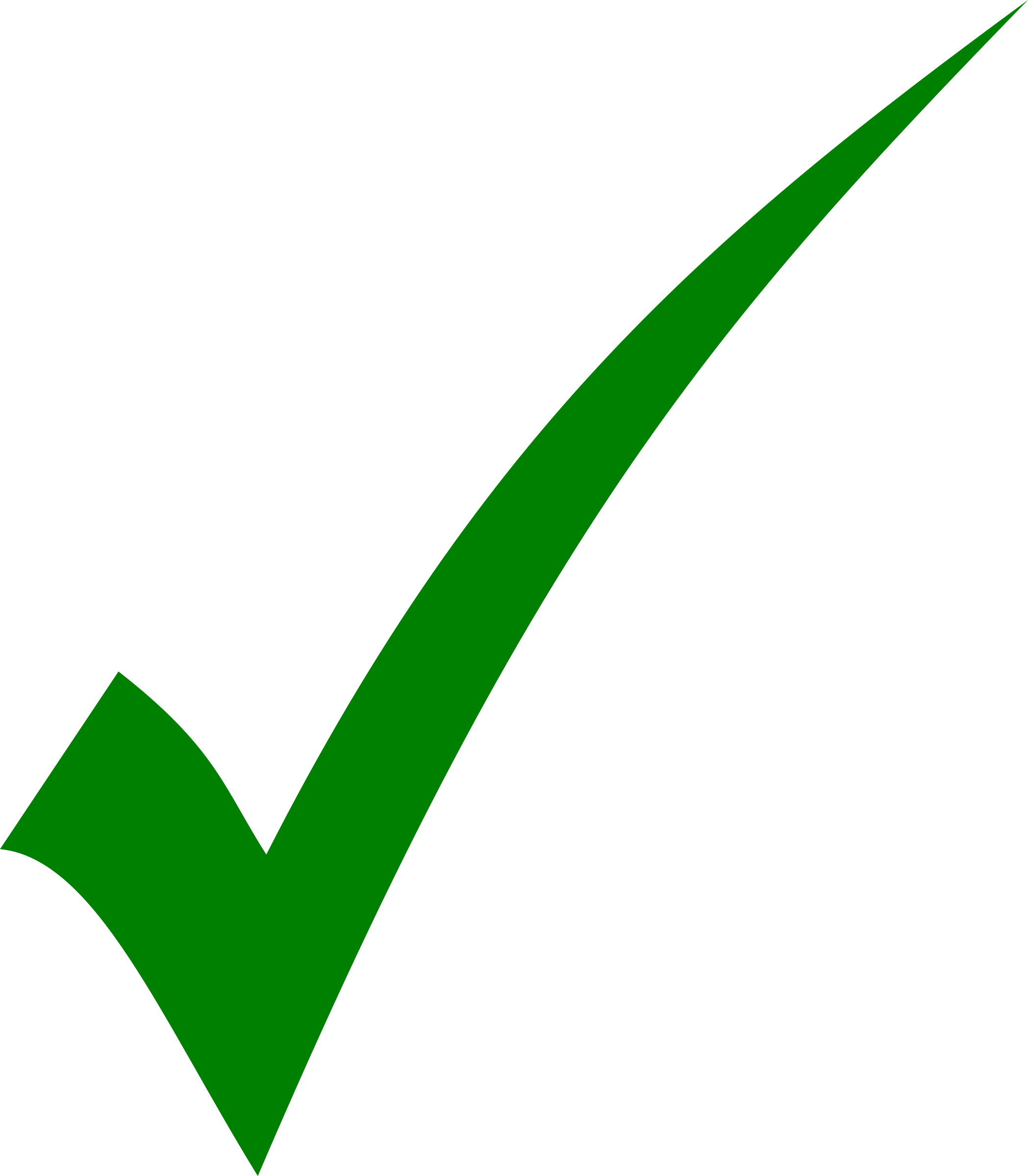 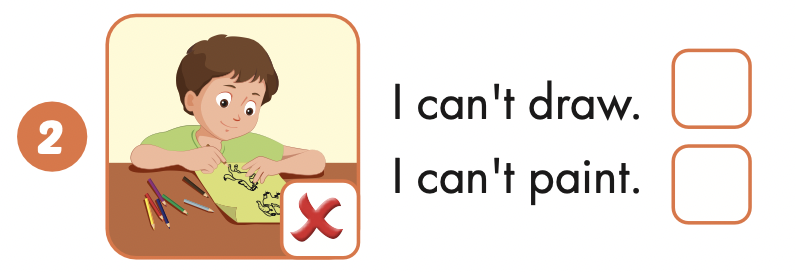 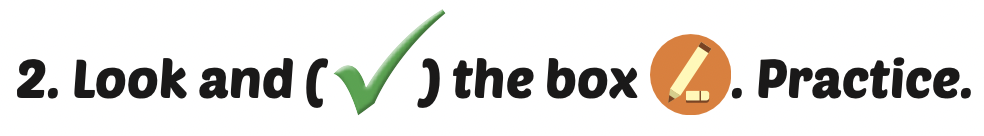 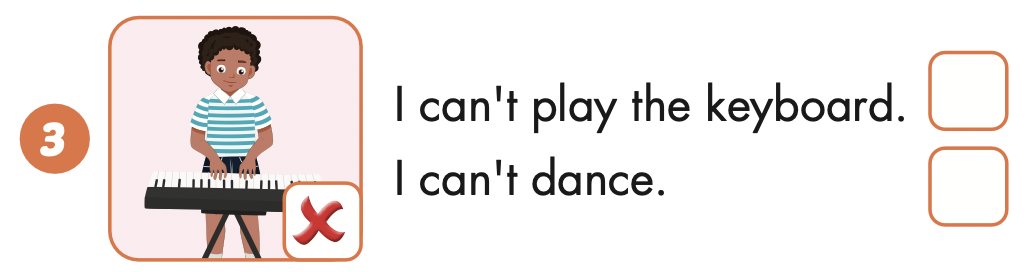 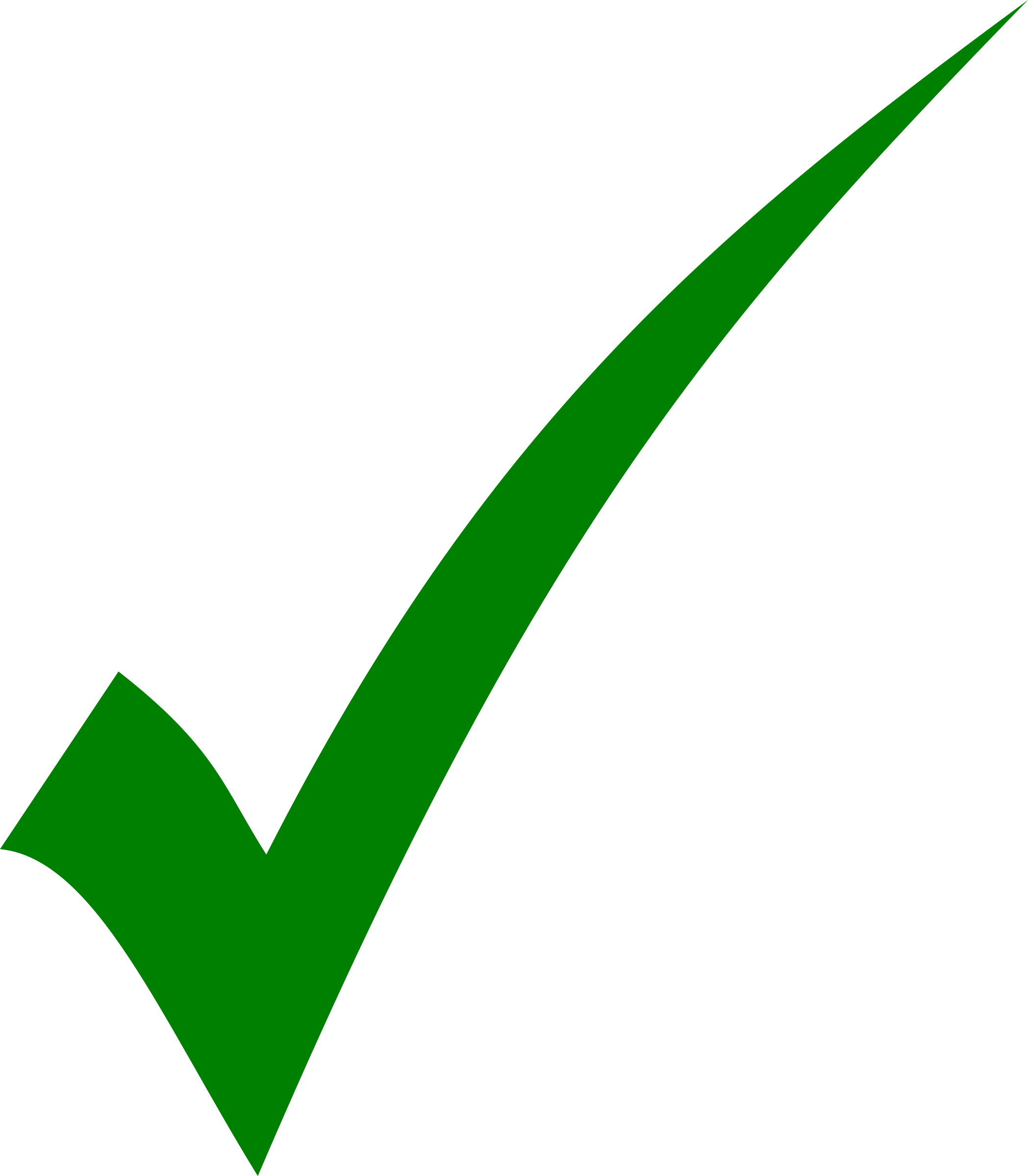 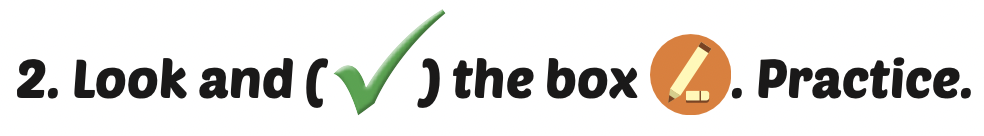 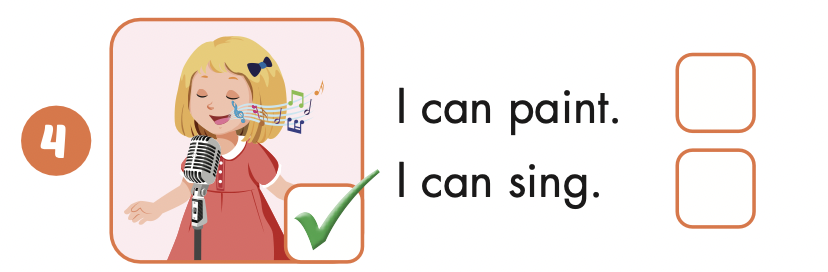 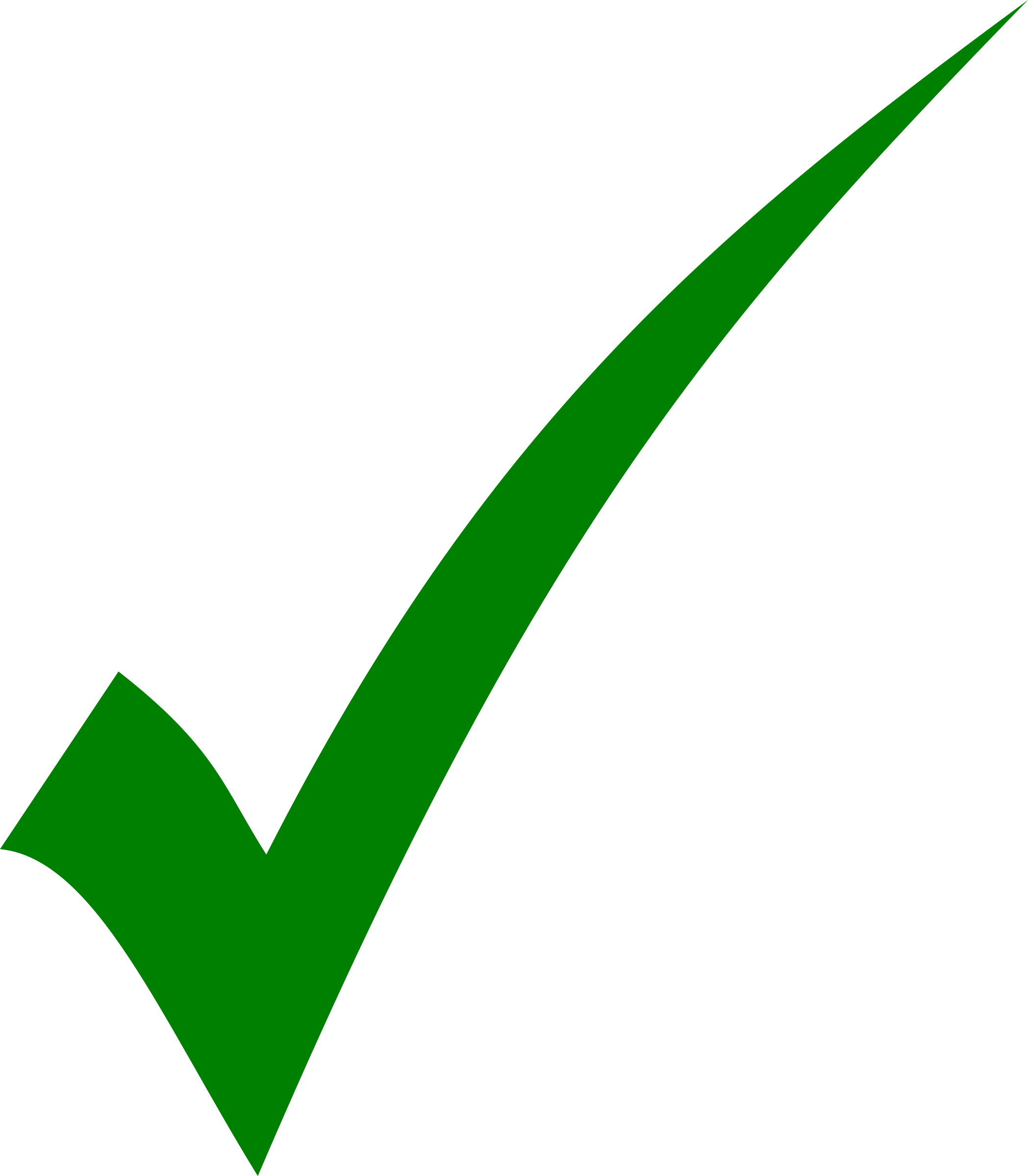 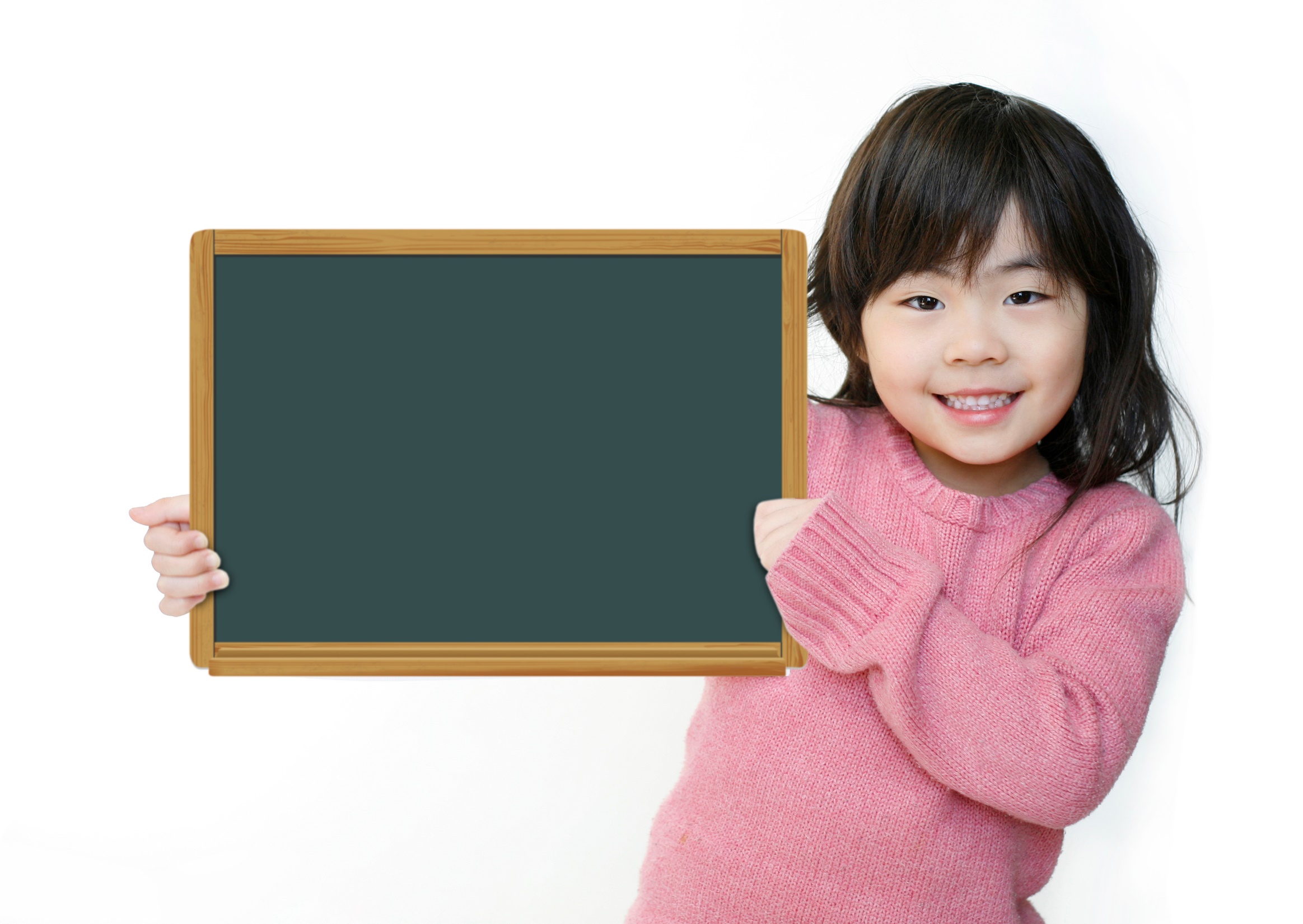 Production
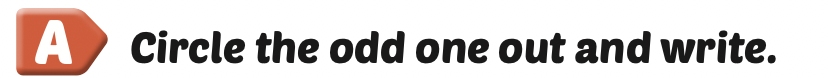 Extra Practice 
WB, page 12
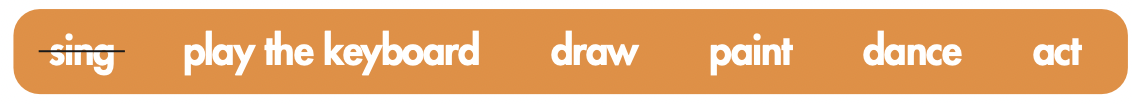 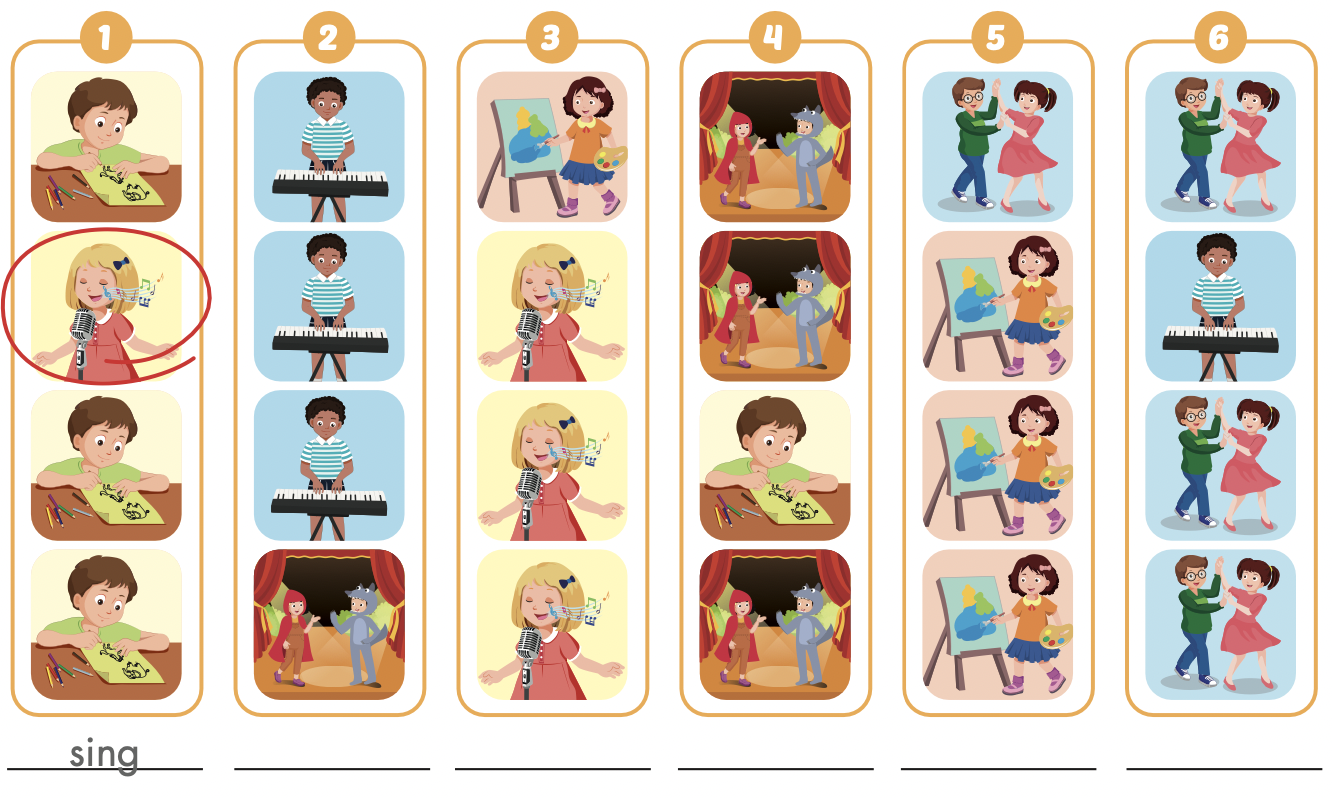 draw
dance
play the keyboard
paint
act
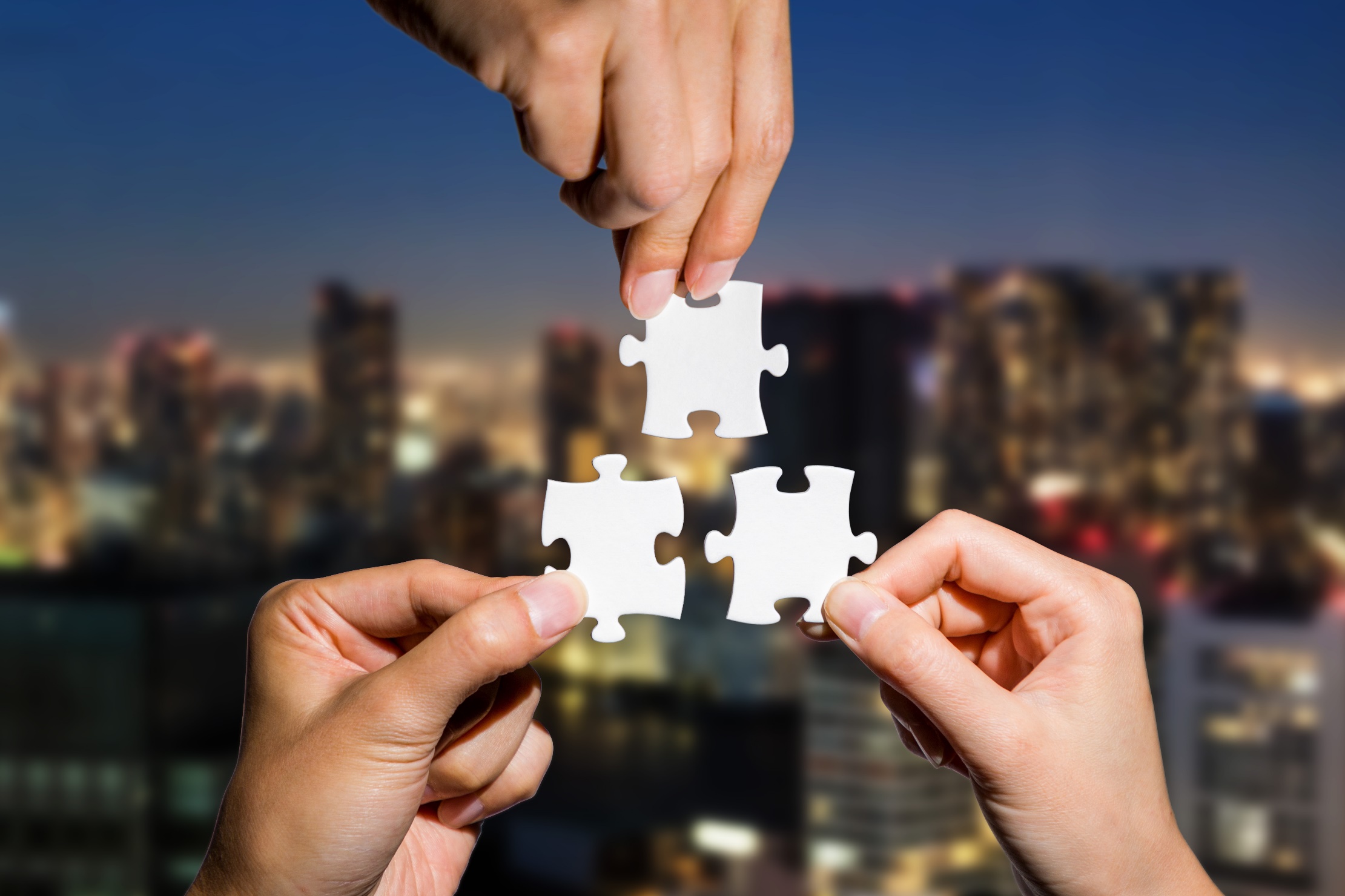 CONSOLIDATION
LET’S PLAY!
WHAT’S MISSING?
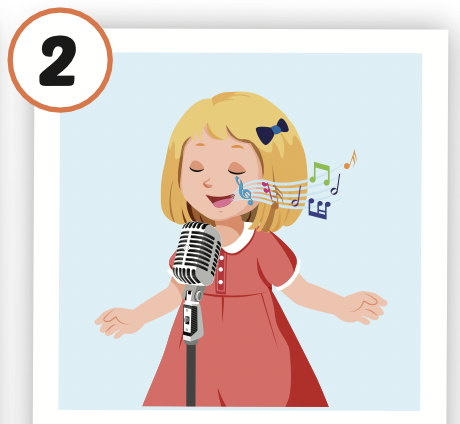 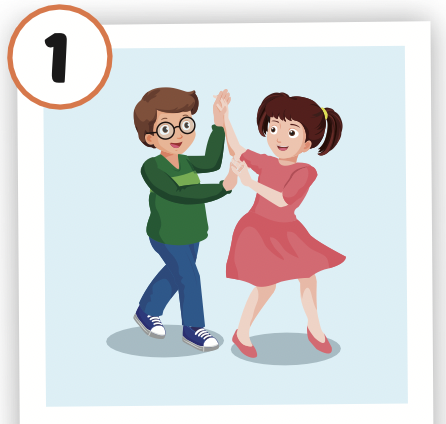 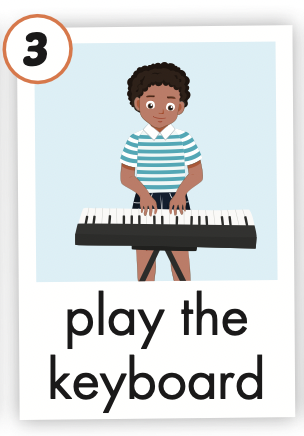 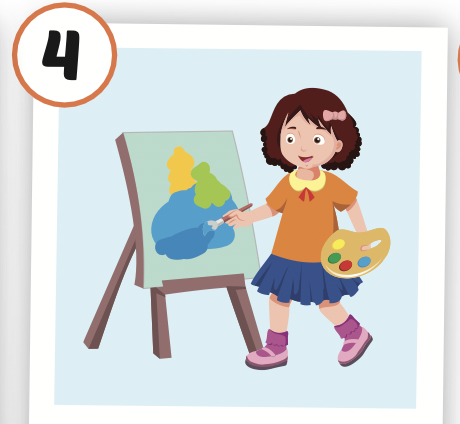 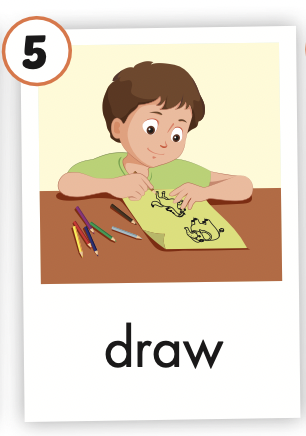 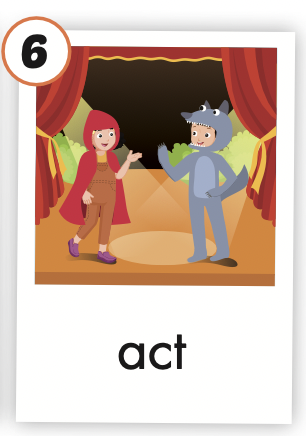 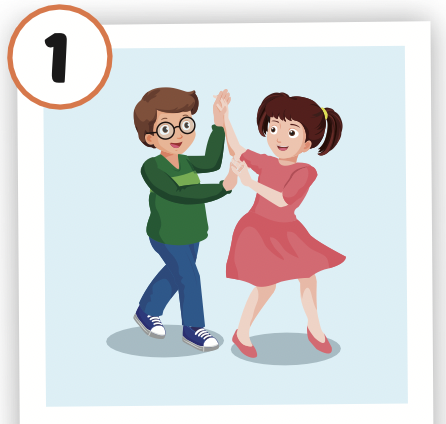 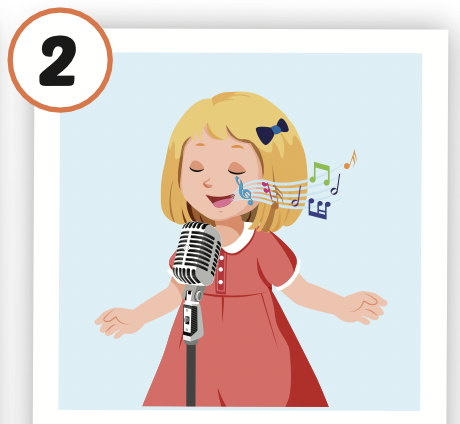 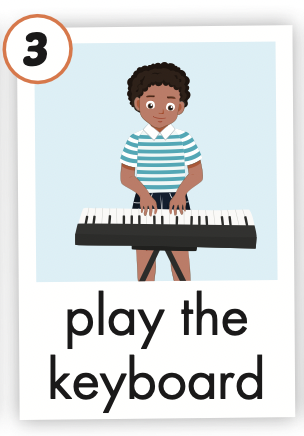 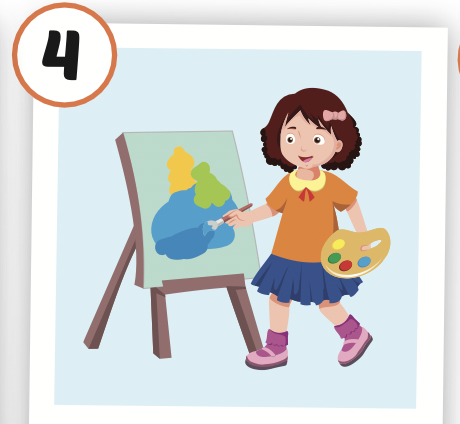 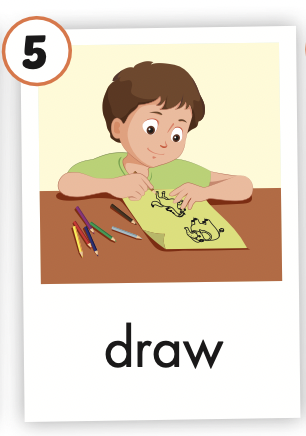 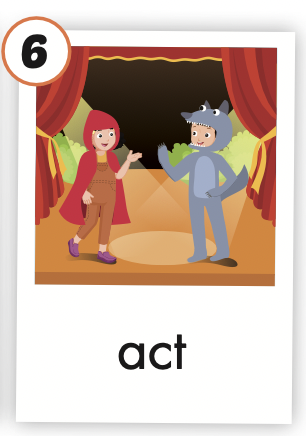 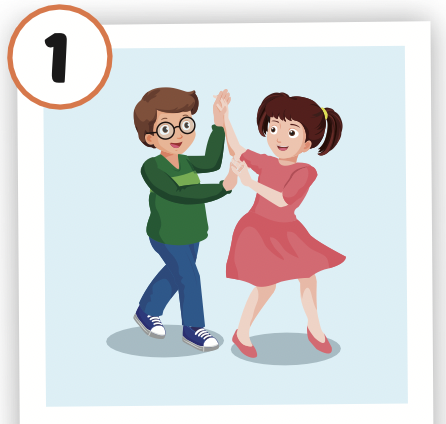 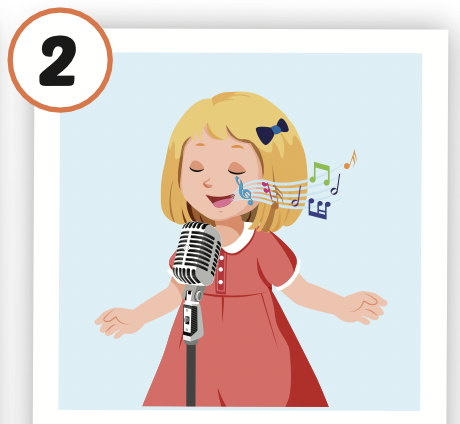 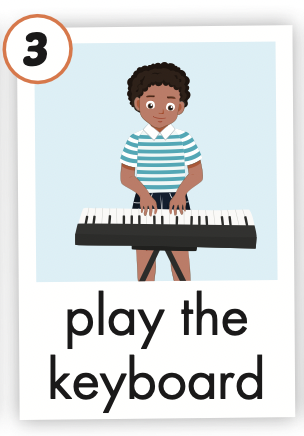 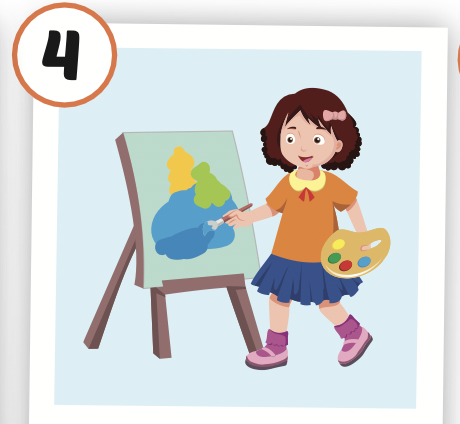 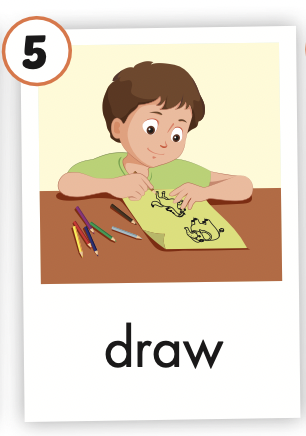 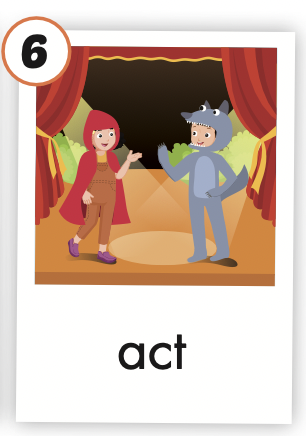 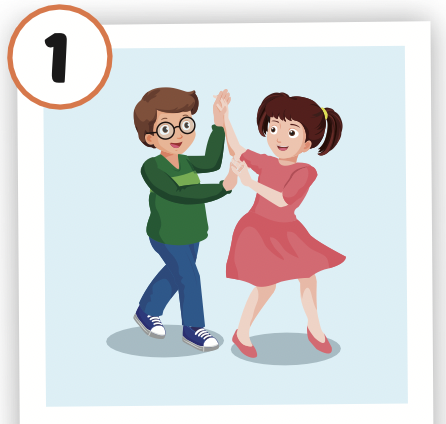 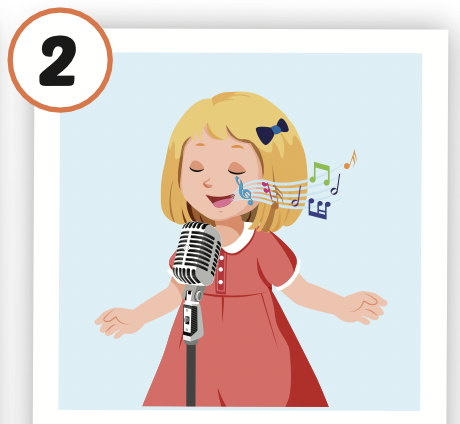 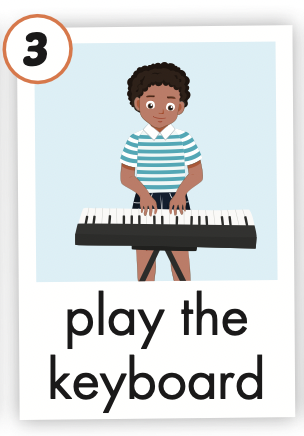 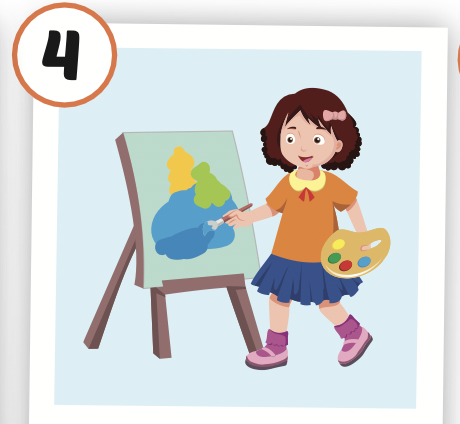 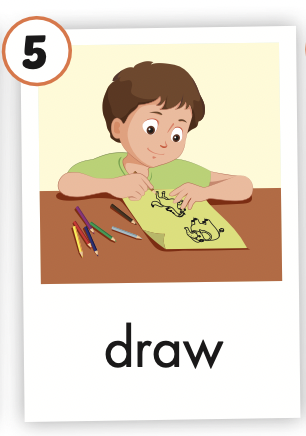 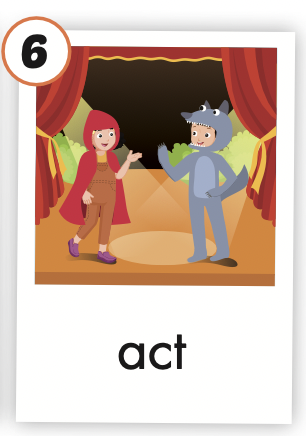 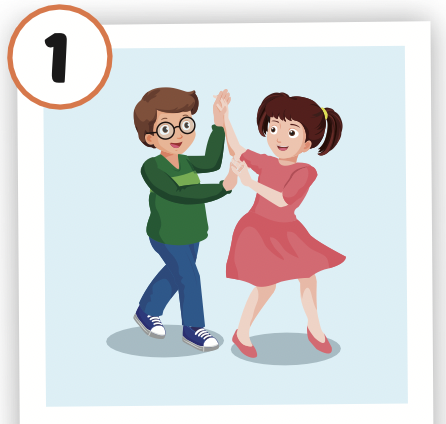 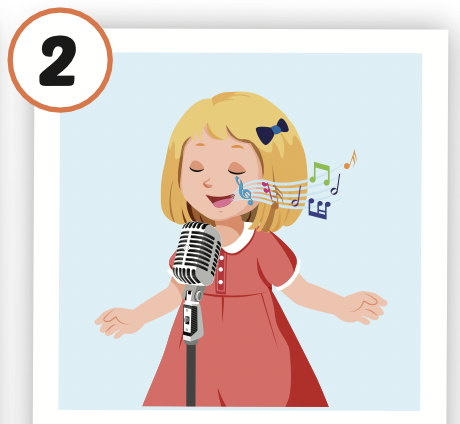 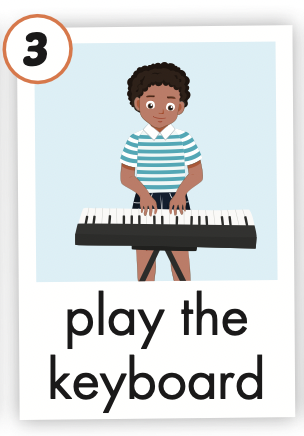 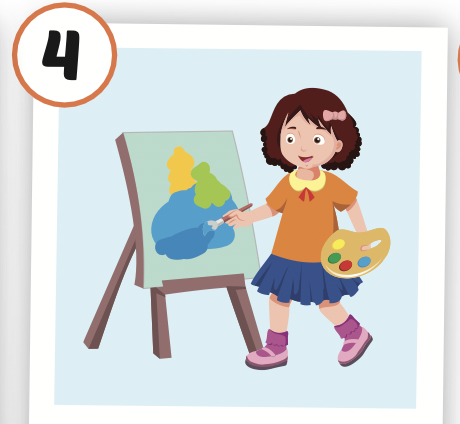 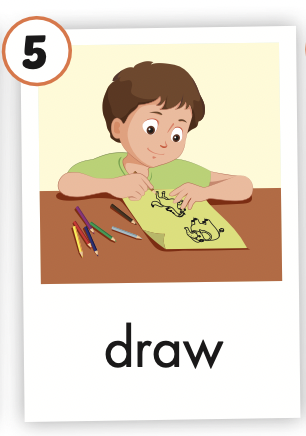 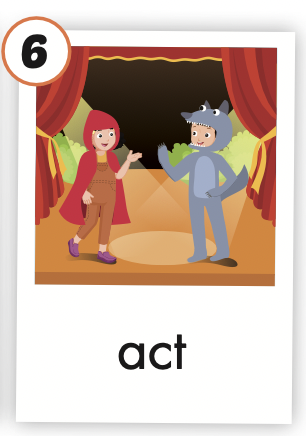 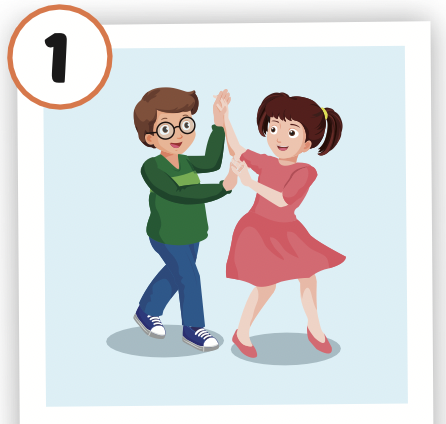 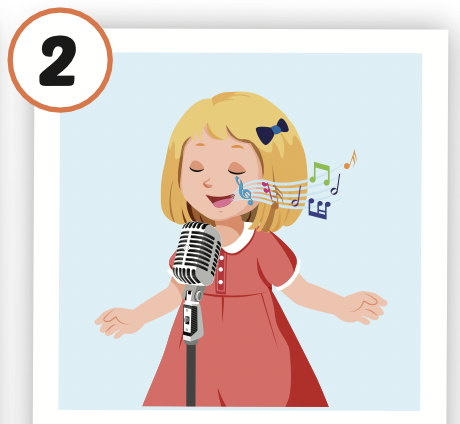 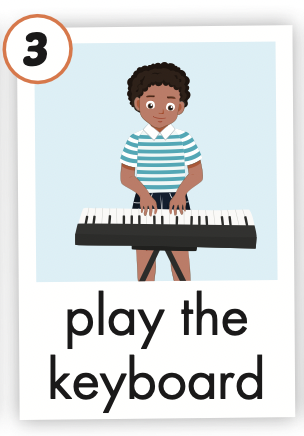 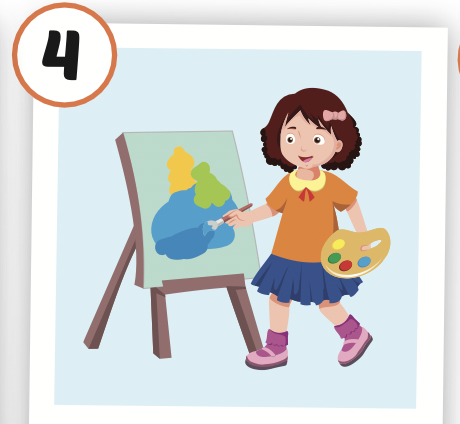 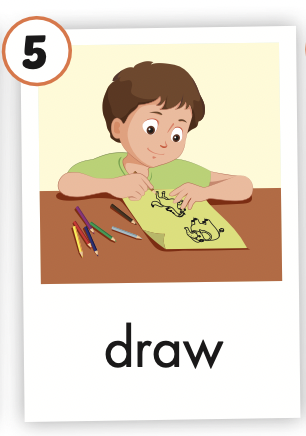 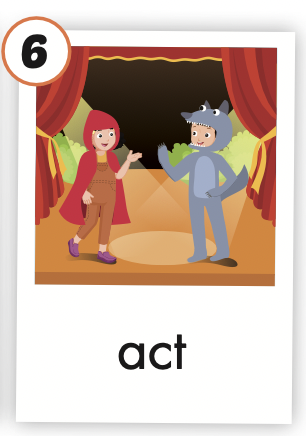 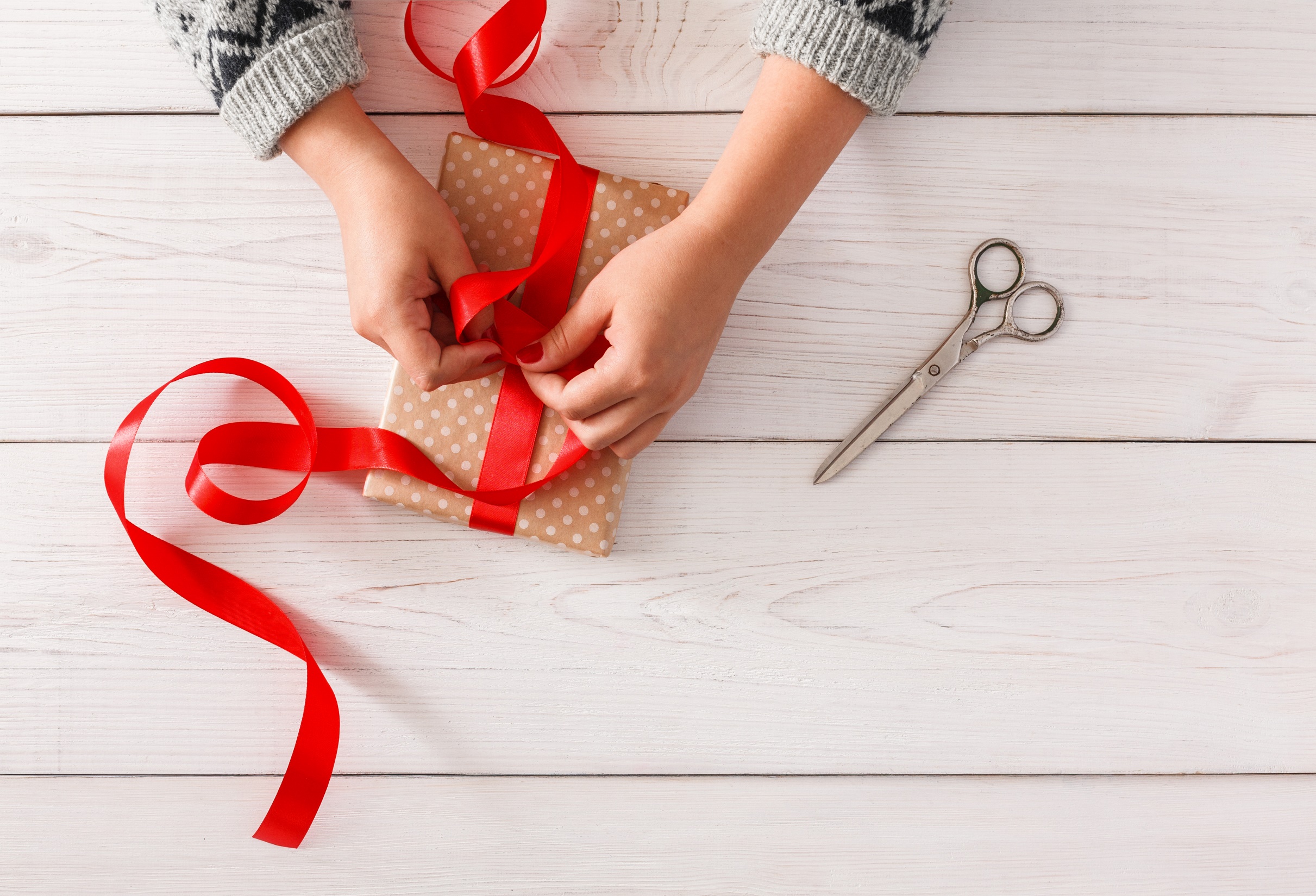 WRAP-UP
Today’s lesson
Vocabularies
dance, 
sing, 
play the keyboard, paint, 
draw, 
act
Structures/ Sentence patterns

I can dance.
I can't draw.
SAY
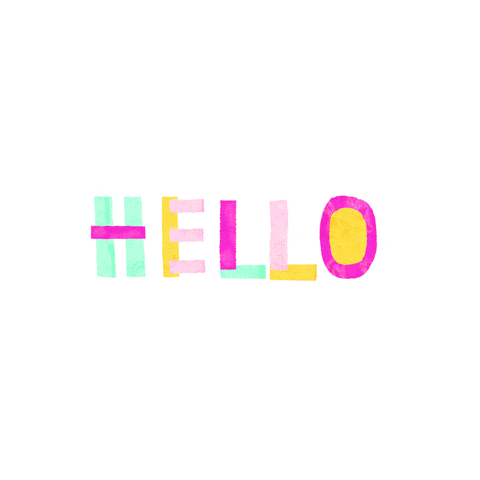